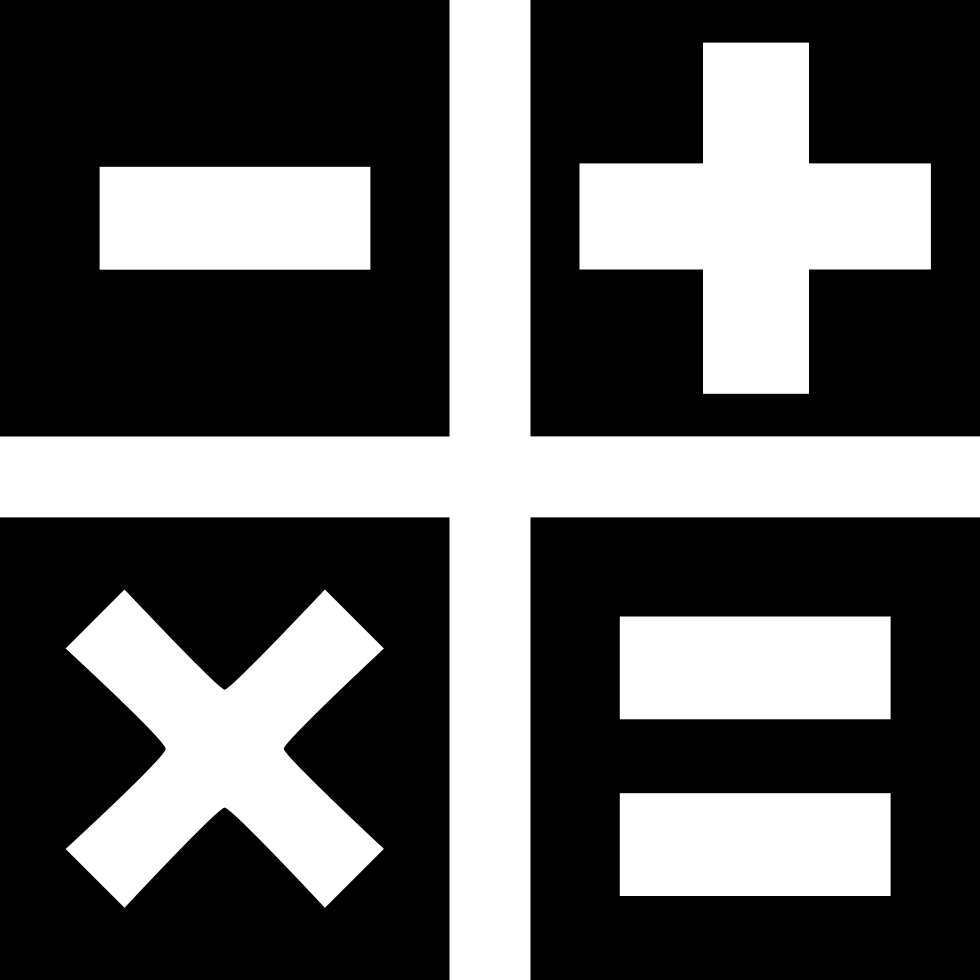 Our
34 %
My English/ Maths Class
2 : 5
a
b
Objectifs
Dans ce cours on va:
découvrir comment on consomme et quels sont les facteurs qui nous influencent dans nos choix
parler, comprendre en anglais
apprendre à analyser des indications chiffrées et les graphiques
utiliser les mathématiques : raisonnement et vocabulaire.
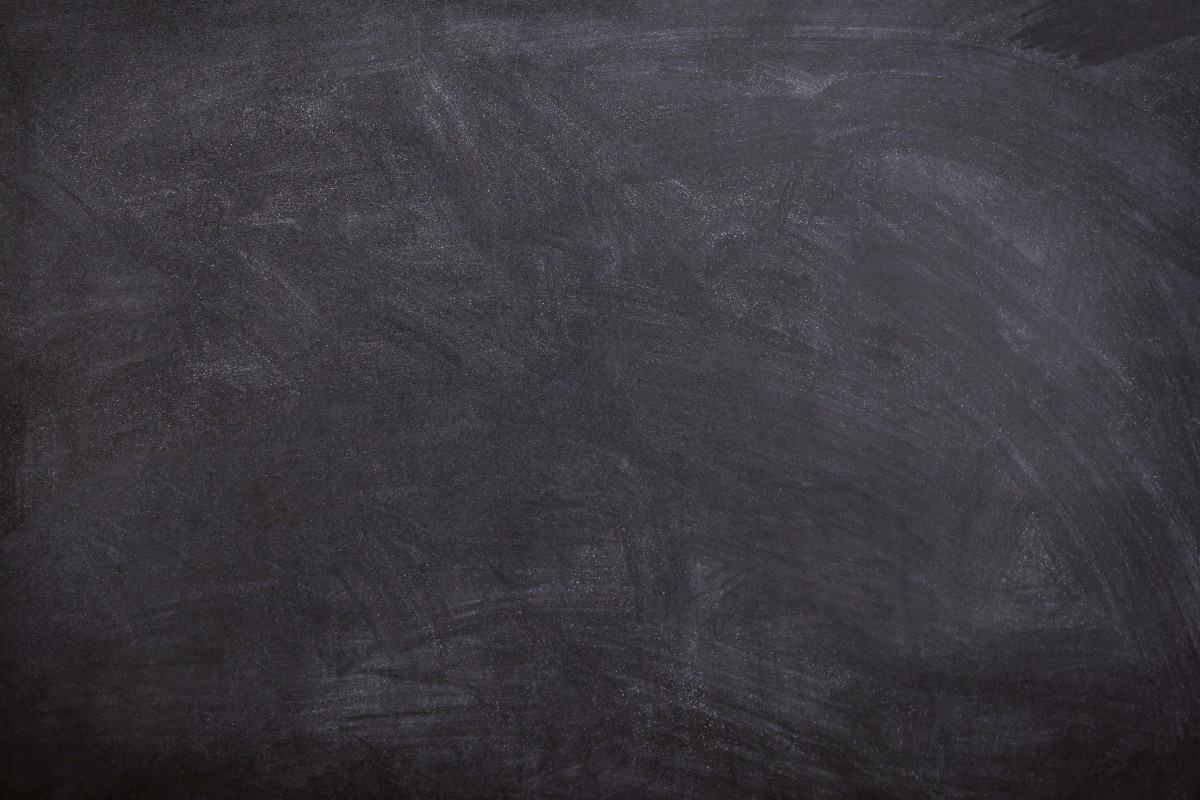 Recommandations
Parler en anglais
Participer activement 
Recopier les parties indiquées COPY
Retrouver le cours et l’émission en Replay sur le site Lumni de France 4
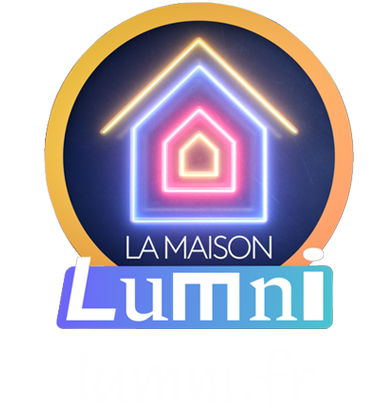 How do I choose...?
It depends on the...
Brand
Price
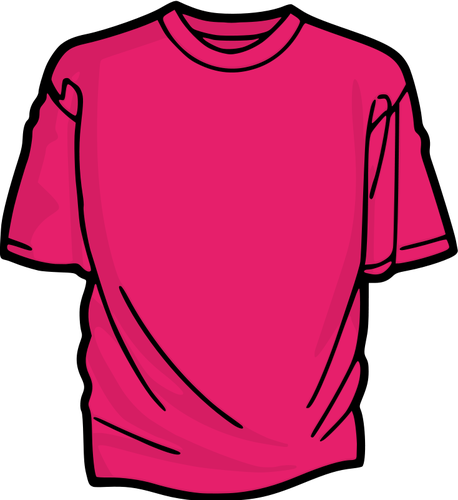 It’s a guarantee of quality
Quality
Opinion
Style
Trend
[Speaker Notes: @ Cyril tu dis les termes Price/ Quality/ Style / Brand …. et après “Trend” tu peux poser la question
 ‘ Why do we decide to buy ? ‘]
Why do you decide to buy ?
You usually buy a product ...
for its replacement
for its convenience
for its price / good value
for its prestige
for its emotional value
for its quality
[Speaker Notes: @ Cyril: Tu pourras répéter CONVENIENCE/ REPLACEMENT/ PRESTIGE et 
 je ferai la transition avec la slide suivante et je dirai quelques mots pour présenter le document.]
Pie Chart - why do we buy a product ?
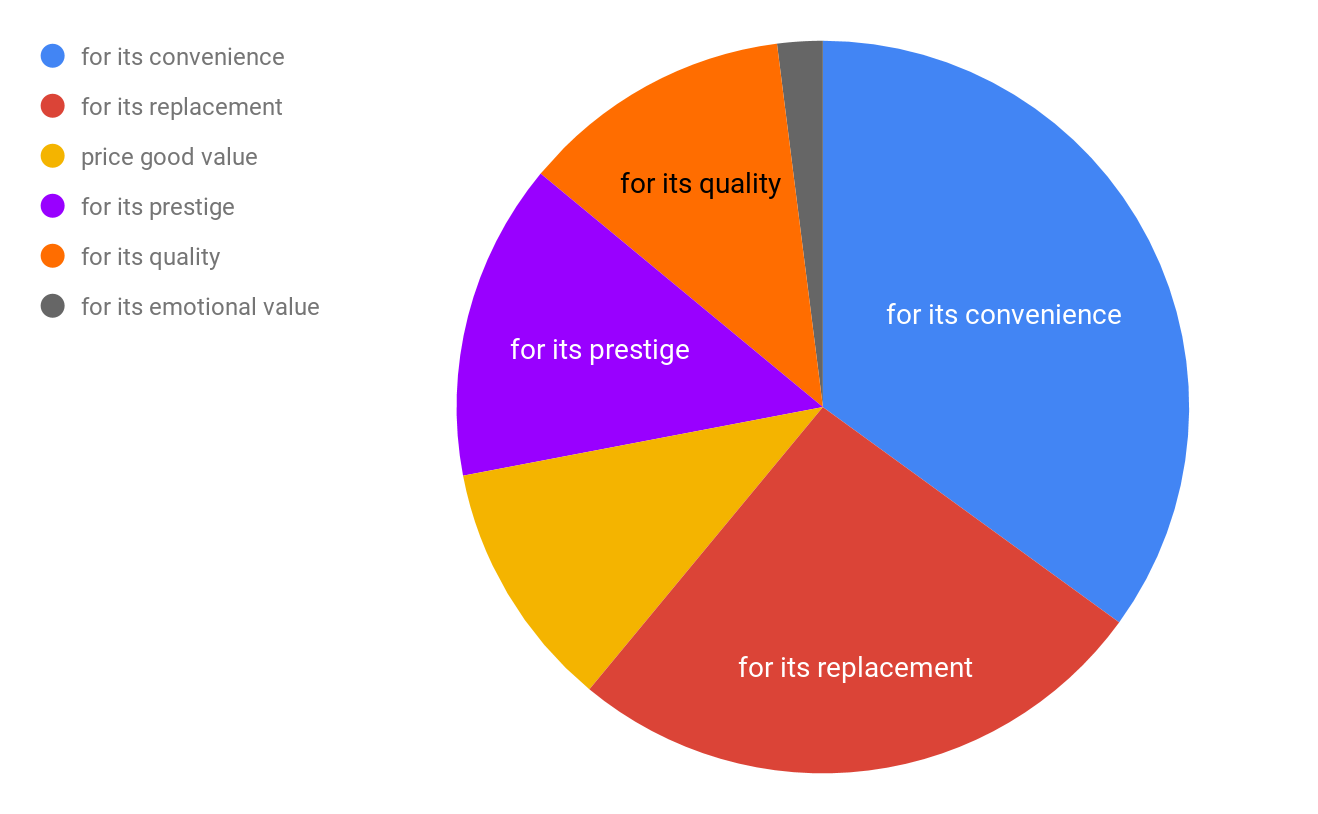 [Speaker Notes: quasiment autant de convenience que replacement  = achat “utile”
A eux 2 plus de la moitié donc plus de 50 %, pourcentage qui détermine plus de la moitié
prestige et qualité plus d’un quart angle de 90°
Quasiment autant de emotionnal, prestige et quailty.
Compare des proportions et pas les valeurs. les uns regroupés par rapport aux autres et les uns par rapport au tout.]
How to analyse a pie chart ?
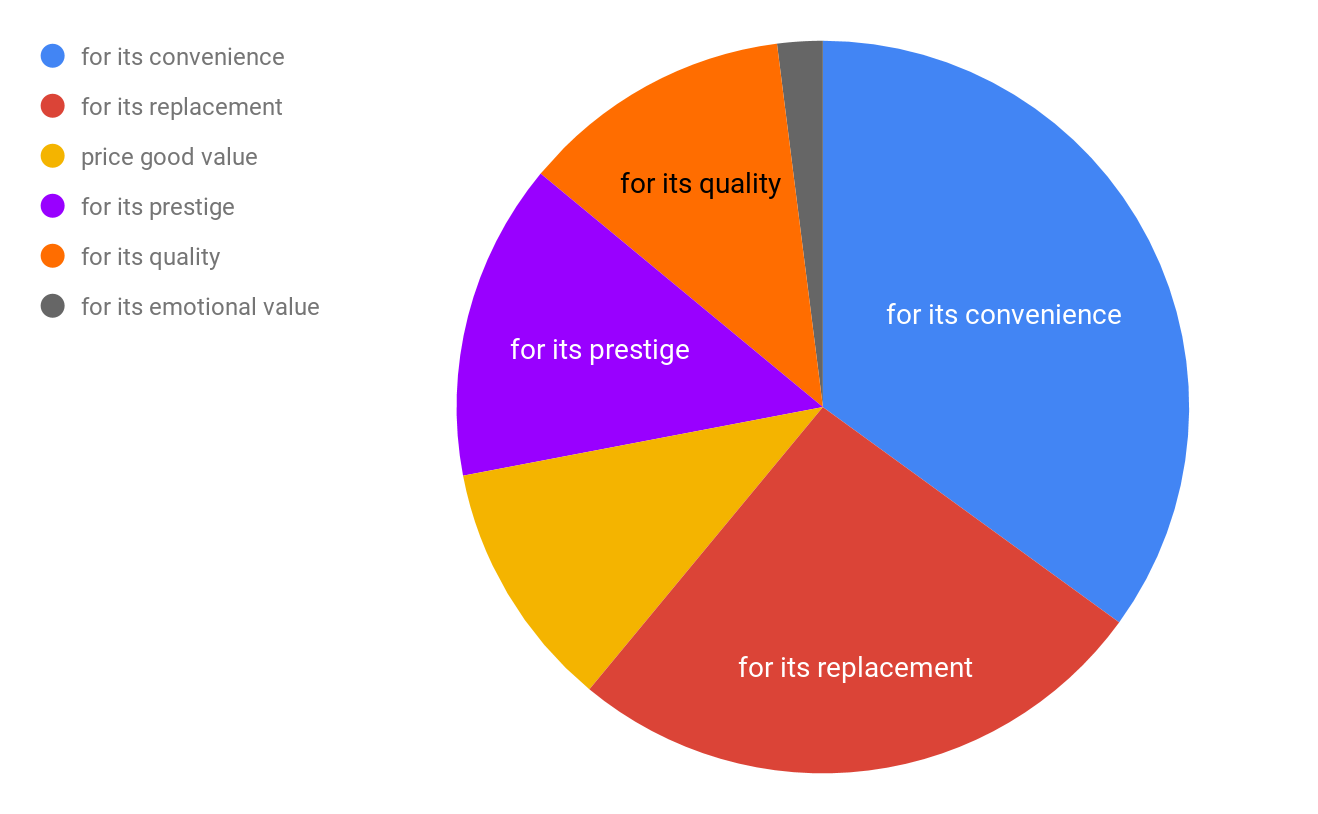 Vocabulary
a pie chart
a section
the data
a percentage 
a proportion
Most of the customers buy a product for its convenience or its replacement.
Some (+1/4) buy for its quality or prestige.
Few (less than 1/4) customers buy for its emotional value.
[Speaker Notes: corriger ici
plus de la moitié dire que c’est 50%
¼ = 25%

@ Cyril pour la transition tu pourras poser la question ‘ So you said that prices influenced our choices can you explain how?]
How do prices influence our choices ?
Let’s compare ...
The pink t-shirt is cheaper than the blue t-shirt. You prefer the blue one but it’s too expensive !
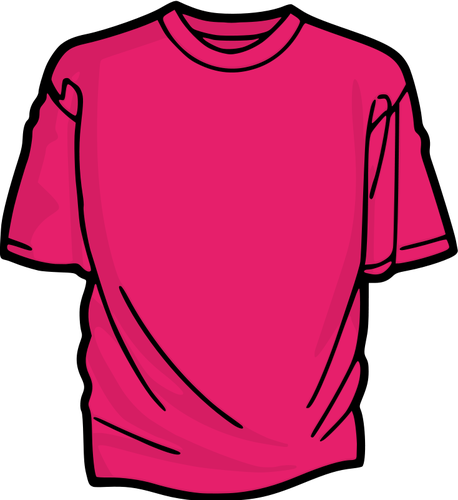 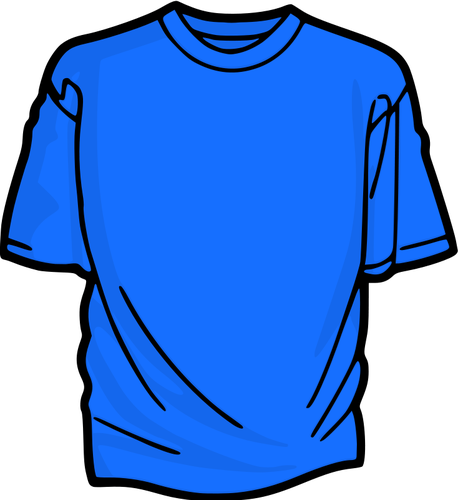 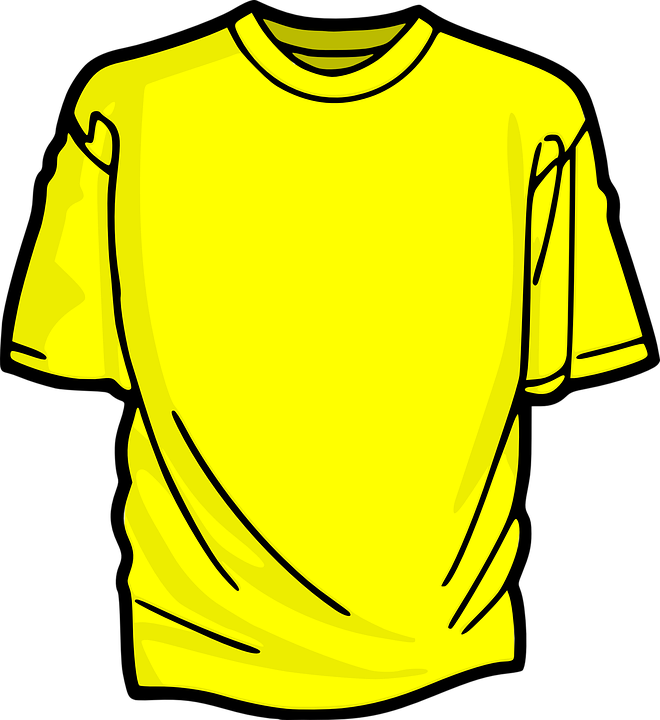 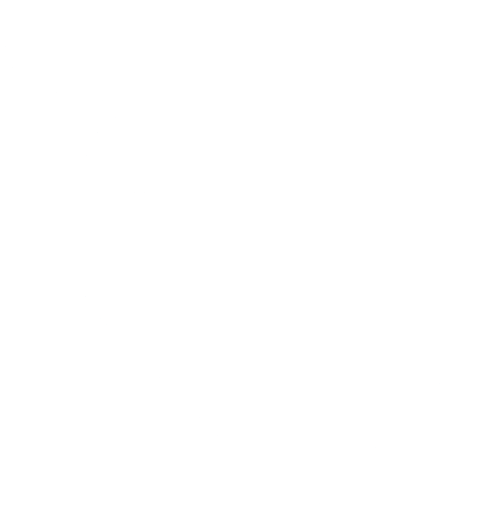 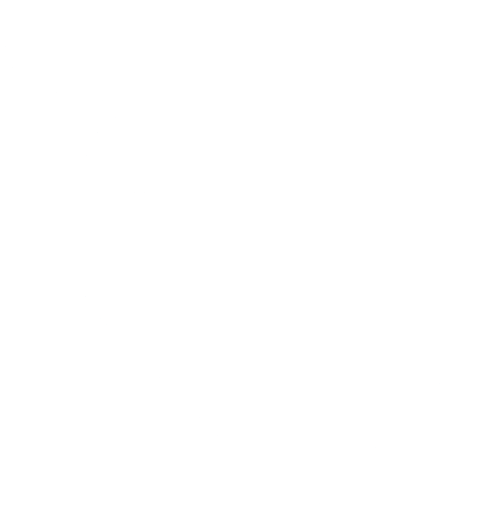 Decoy
$20
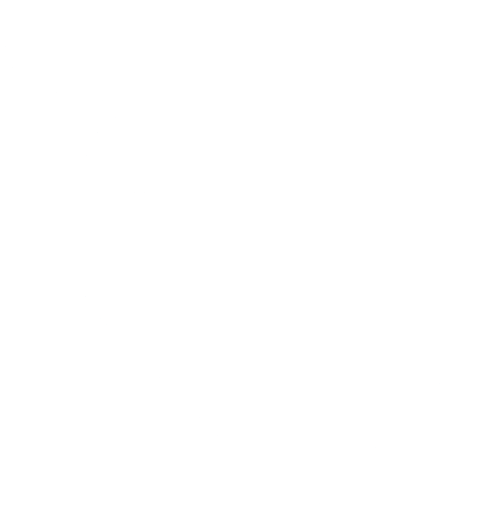 $80
$100
The yellow t-shirt is the most expensive but it makes the blue t-shirt more reasonable. So, you think” £80 is not too bad."
Is it really a ‘good’ bargain ?
[Speaker Notes: @ Cyril tu diras ‘it’s too expensive  ‘ it’s not too bad ‘ et ‘ I would choose the blue one ‘ ‘ Is it really a good bargain? ‘]
$59
$125
$ 150
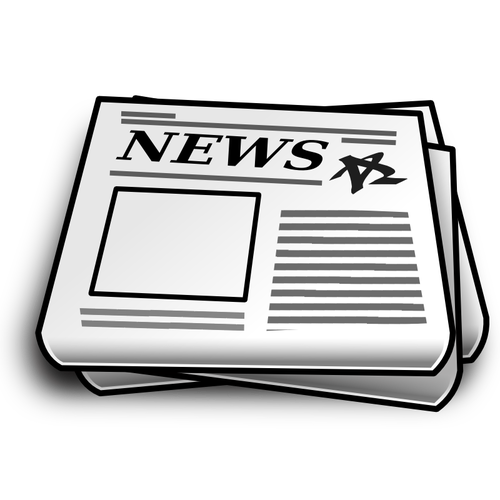 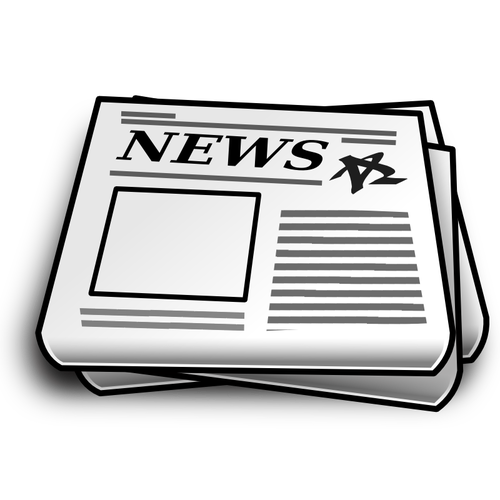 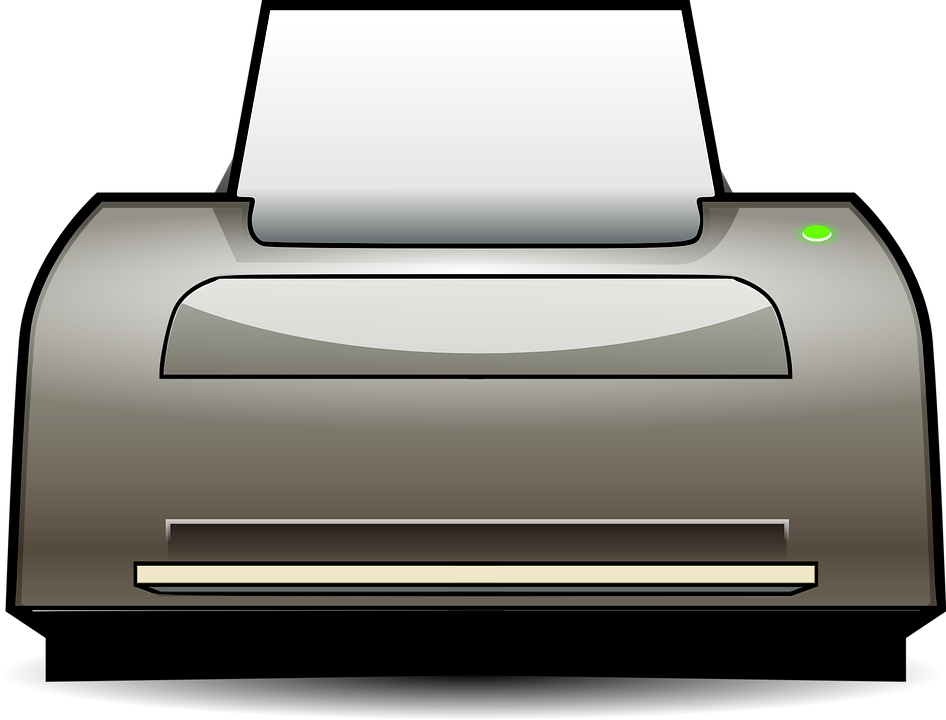 68%
32 %
+
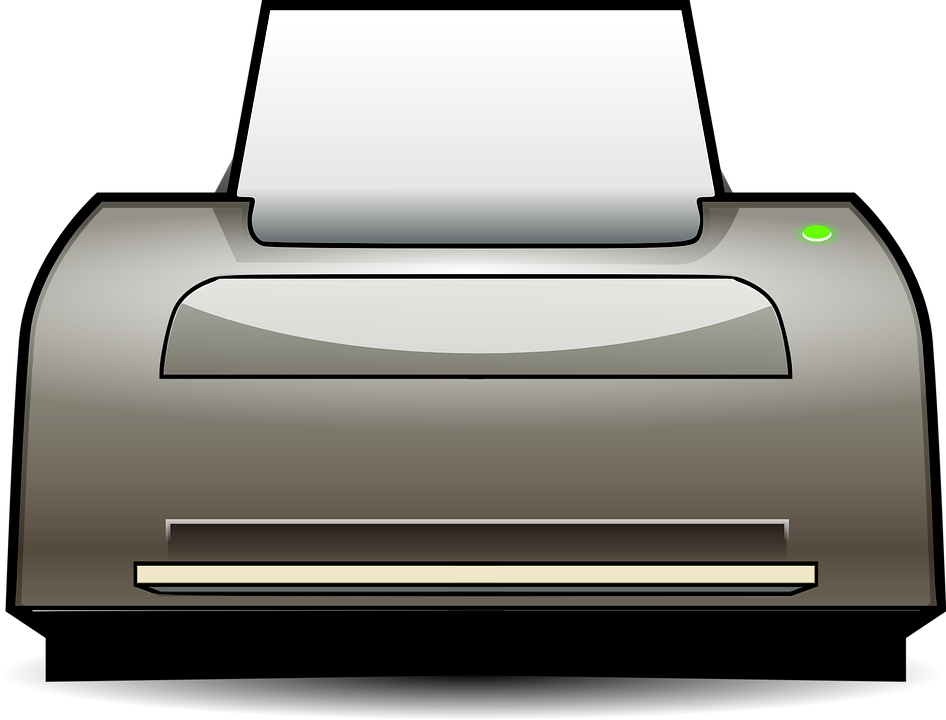 More people subscribed the digital offer than the print offer.
Customers prefer  subscribing the combo offer to the digital offer.
84%
$12 600
[Speaker Notes: @ cyril : Yes but sometimes we need both versions]
The decoy effect
The decoy effect is often used in subscriptions. It encourages you to buy more. 
In this experiment there were three options : digital version ($59), print version ($125)  which was the decoy option and the combo version where customers got both digital and print versions for ($150). There were 2 cases. 
In the first case with 2 options : the print-only and the digital version. 68% of customers bought the digital version, and 32% bought print only version.
In the 2nd case with 3 options : 84% of customers purchased the combo version generating a total revenue of $ 12 600. The customers preferred subscribing the combo version because they believed it was a good bargain.
[Speaker Notes: @ Cyril : je vais lire le texte et après je te poserai 4  questions :
How many options were there ? there were 3 options ( the print version/ the digital / the combo version)
Which option was the most expensive ? the combo version 
Which option was the cheapest? the digital version
Which option did most of the customers purchase? the combo version . 
What is the decoy effect ?  ‘ it’s like an attraction effect ‘ et je vais  l’écrire  et après je dirai ‘ another synonyme  is ‘ lure ‘ et je te le ferai répéter.
So could you tell us the total revenue it generated for the company? Is it a question of proportion?]
How to calculate with a proportion?
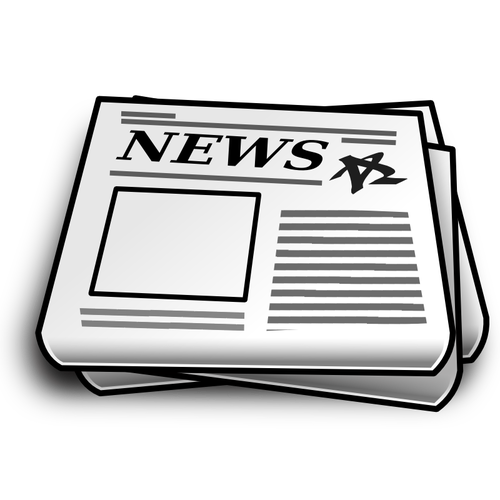 +
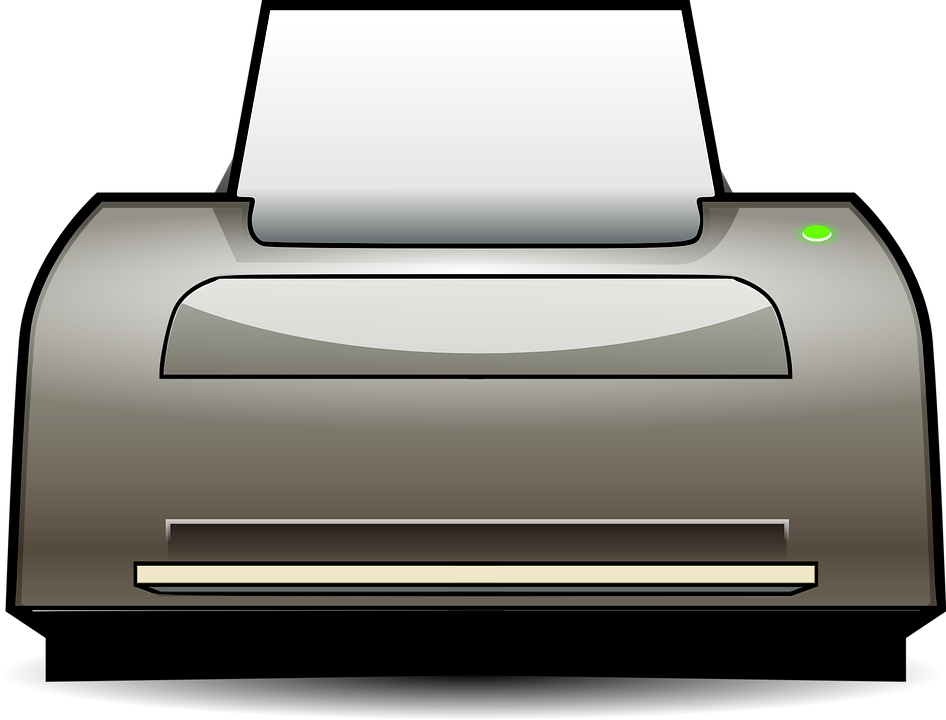 84%
$12 600
[Speaker Notes: présence du point et de la virgule
réponse 15 000

@Cyril  après ta démonstration je ferai la transition sur les brands.]
How do brands influence our choices ?
Teenager opinions on brands
I agree with Terry.
Terry, “ I believe brands create a connection between the consumer and the product. “
I totally disagree with Jane because sometimes there are fake promises.
Jane “ Brands are like loyal friends they never disappoint you!”
I partly share Kate’s opinion because you don’t have to buy a product because of the brand.
Kate “ I hate brands as you become a consumer slave ! No thanks!”
What’s your opinion?
[Speaker Notes: Je te ferai donc interagir sur les bulles pour que tu puisses dire les expressions.]
Sharing opinions
I believe …
In my opinion..
According to ...
I agree with …
I share ….’s opinion
I absolutely agree
I partly agree
I’m not sure about that
I don’t agree with…
I totally disagree
That’s not true.
How can other people's opinions influence our choices ?
Opinion leaders
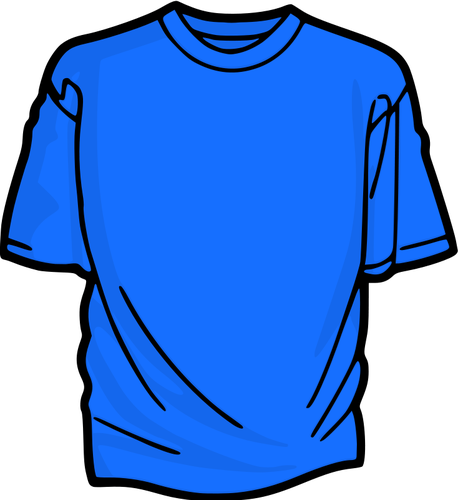 They are people who  give their opinion. They are influencers or trend setters because they can be very influential on your consumer decisions.
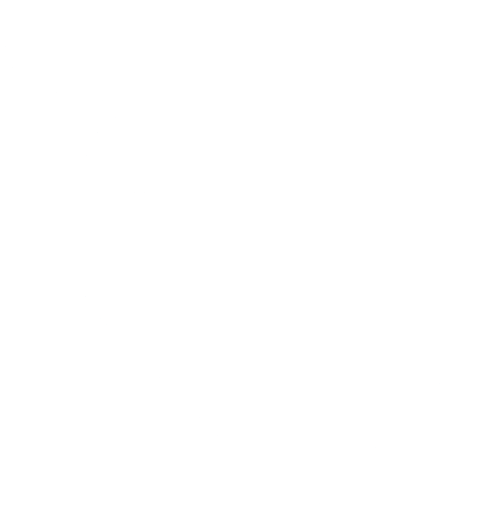 $80
only
Opinion (10)
“It’s good value for money even if it is basic. You should buy it.”
Companies get the influencers to promote their products and services.
3/ 5
They get you to buy a product .
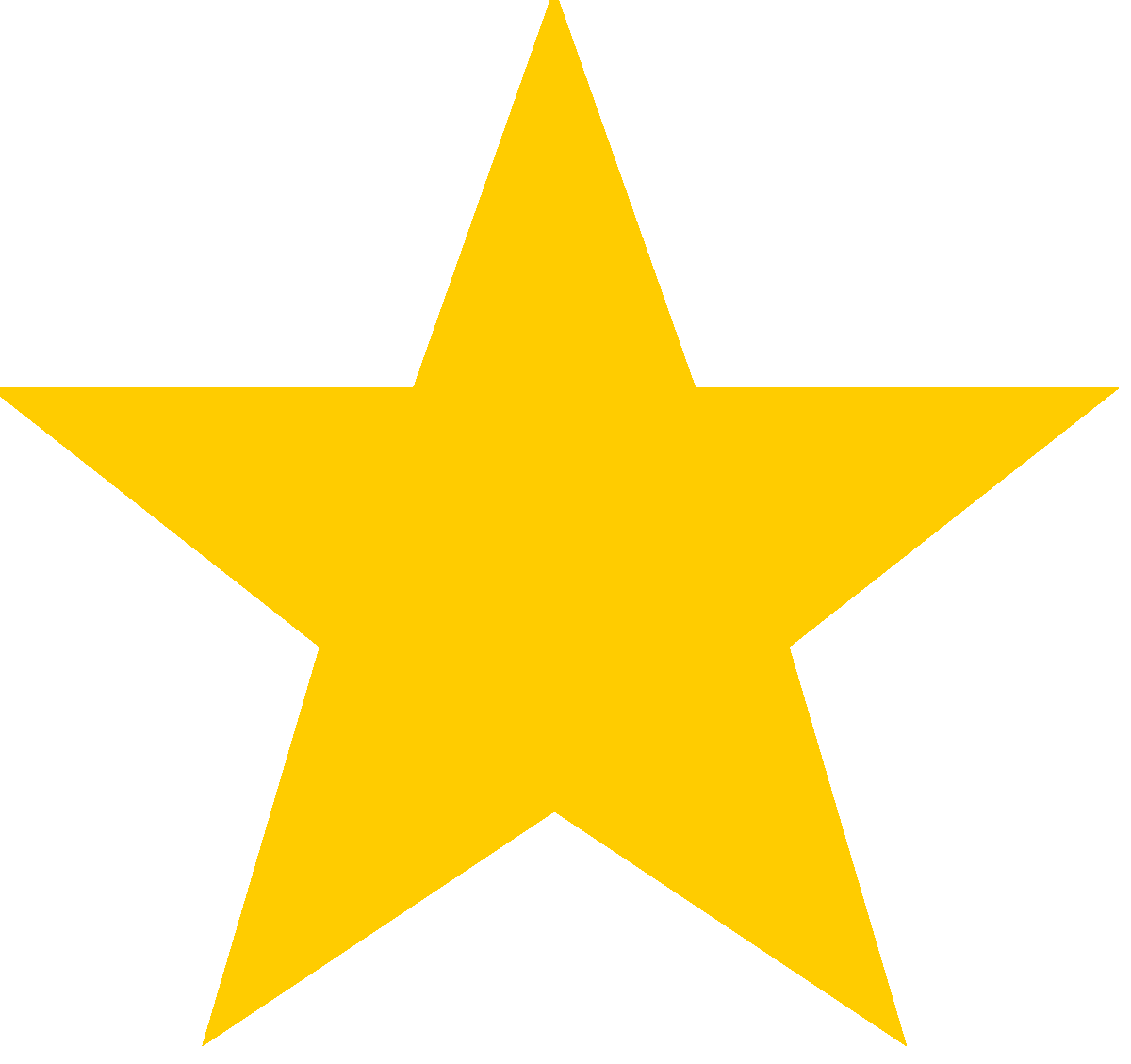 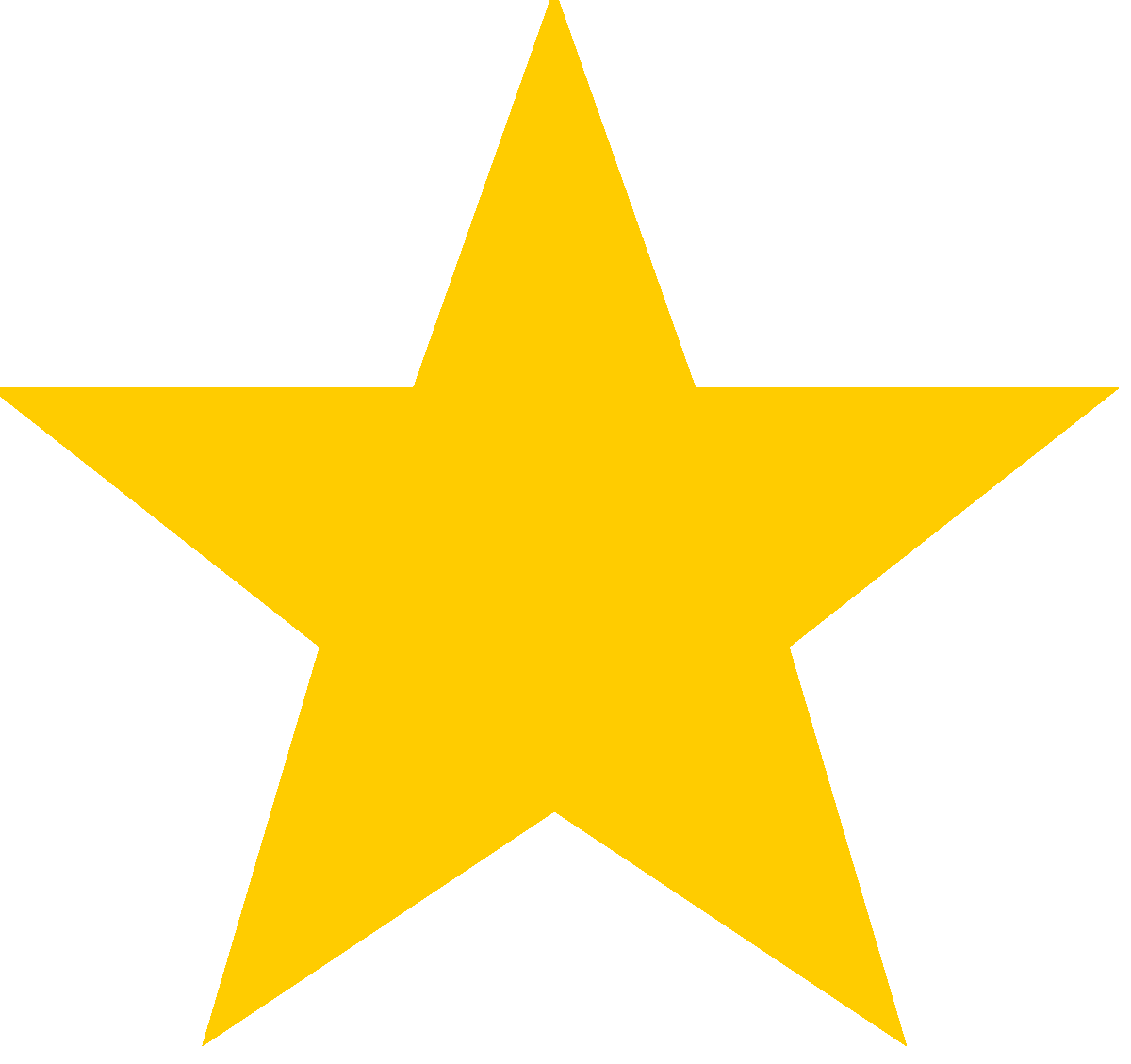 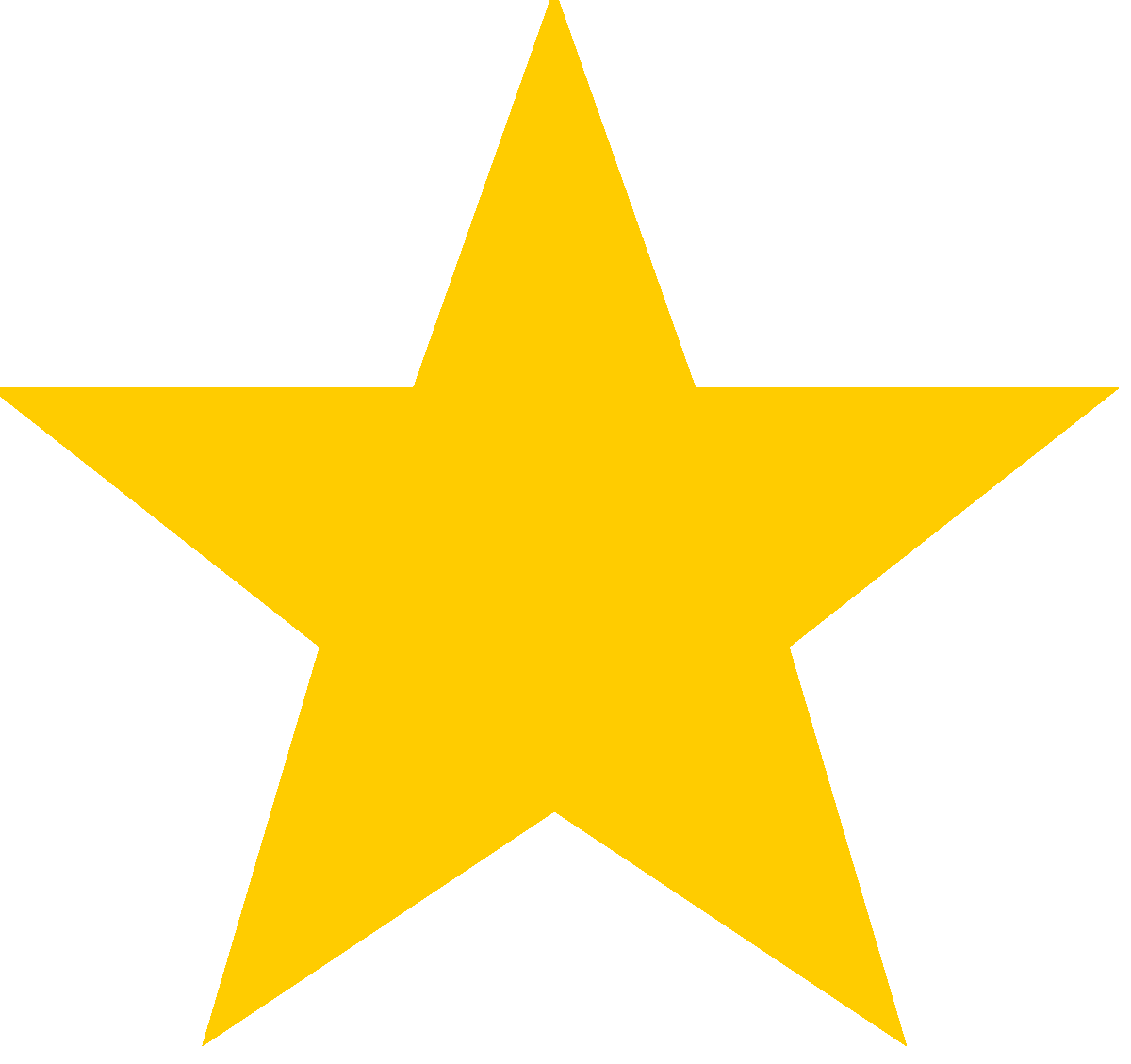 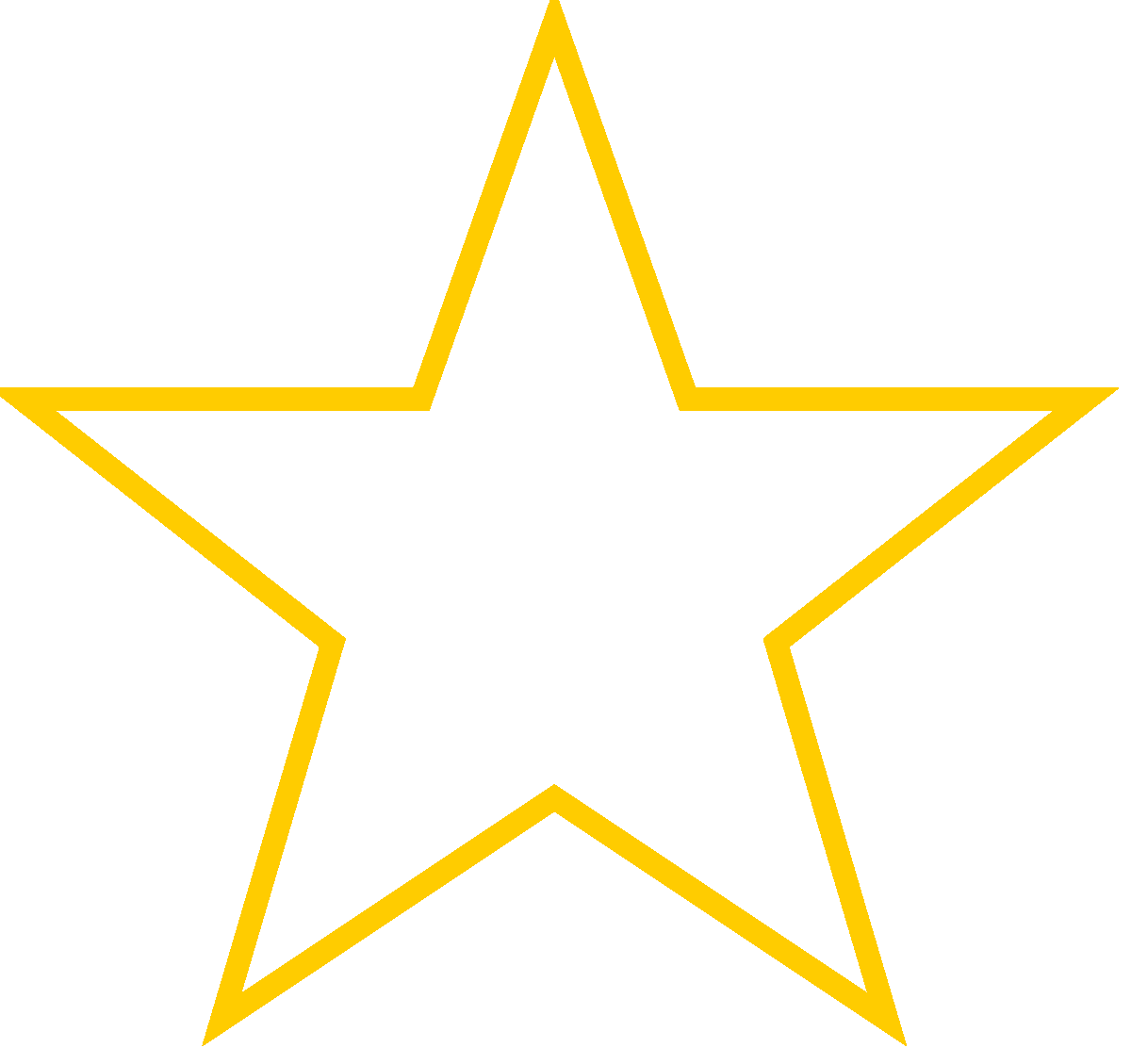 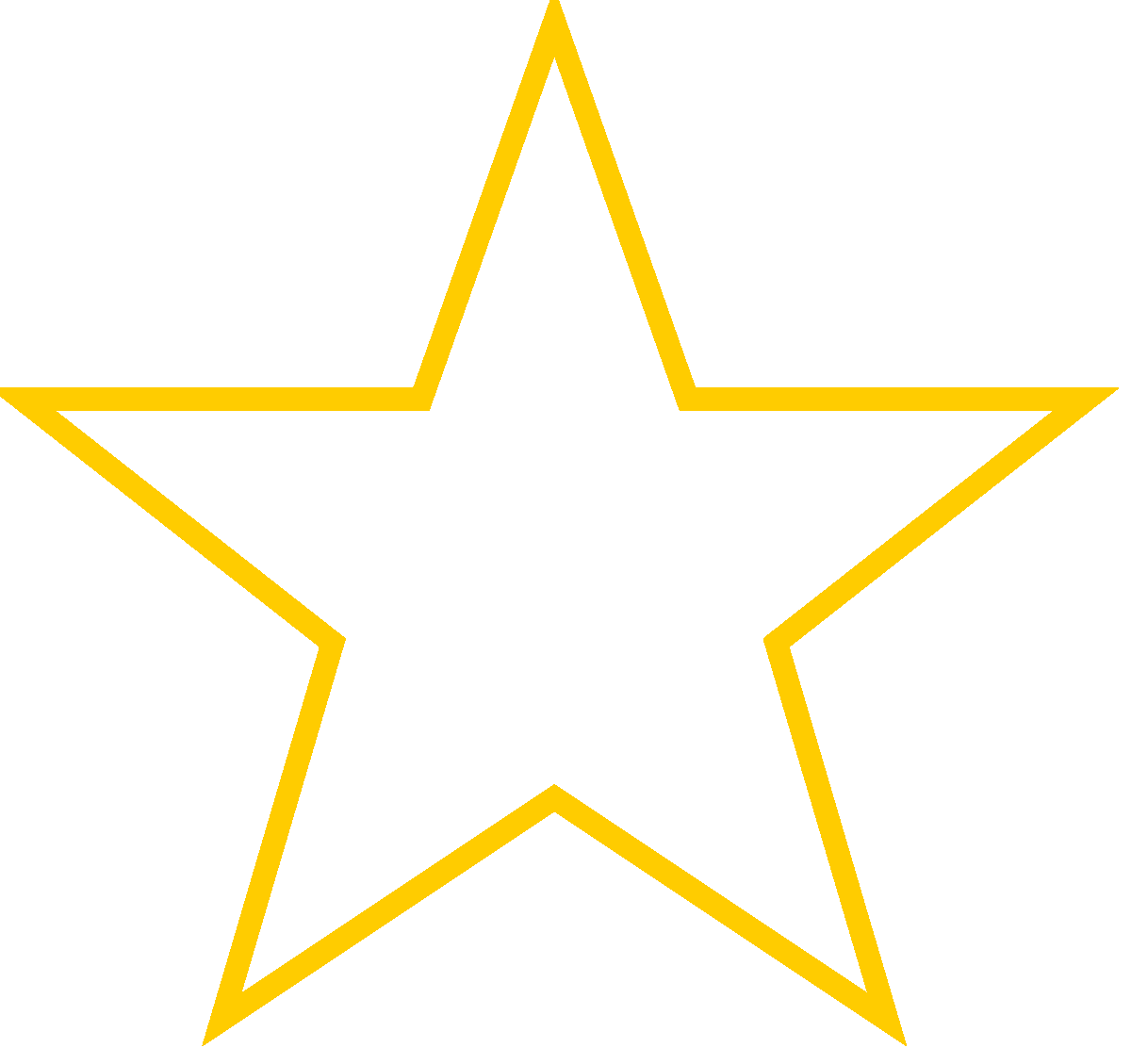 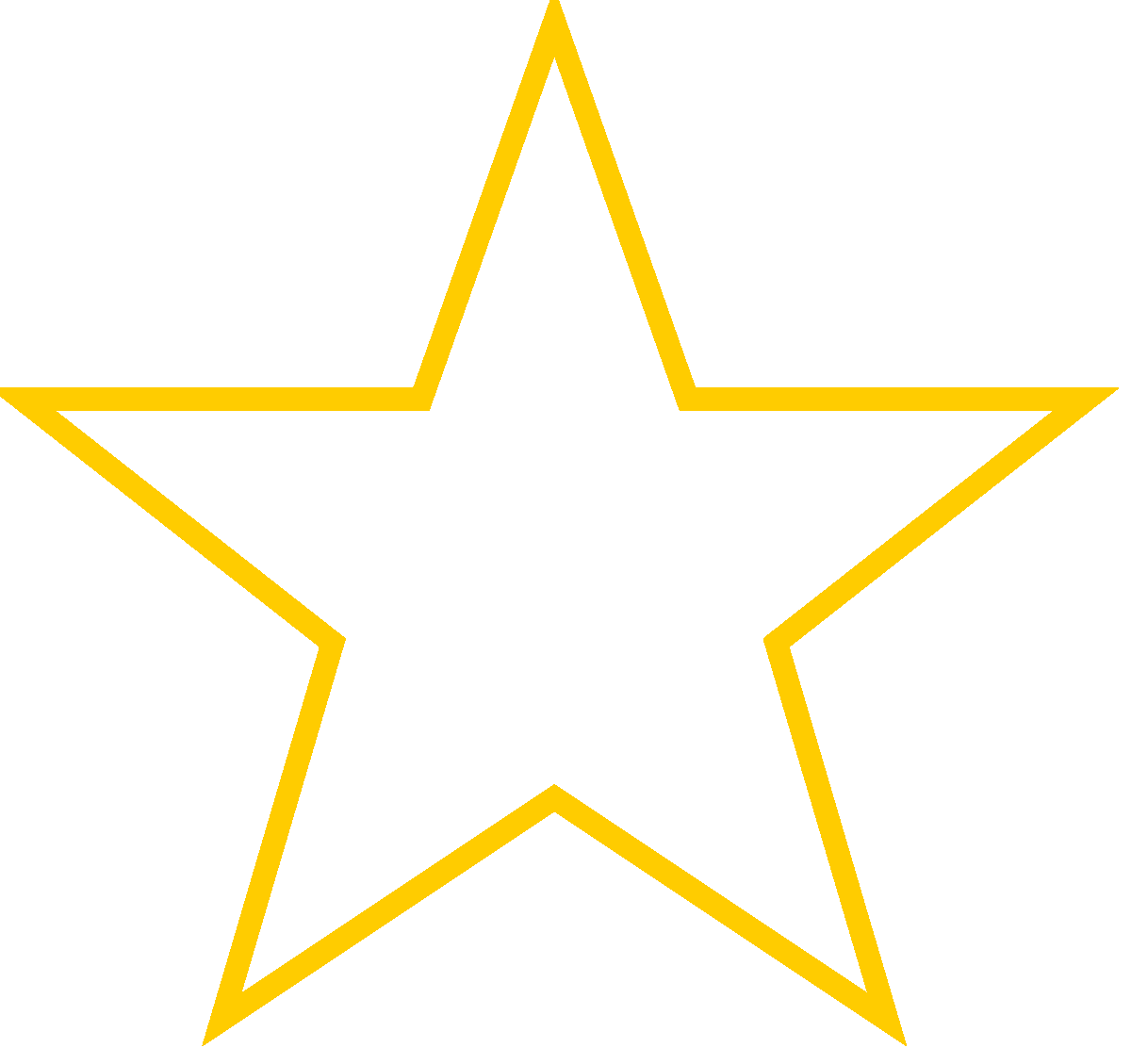 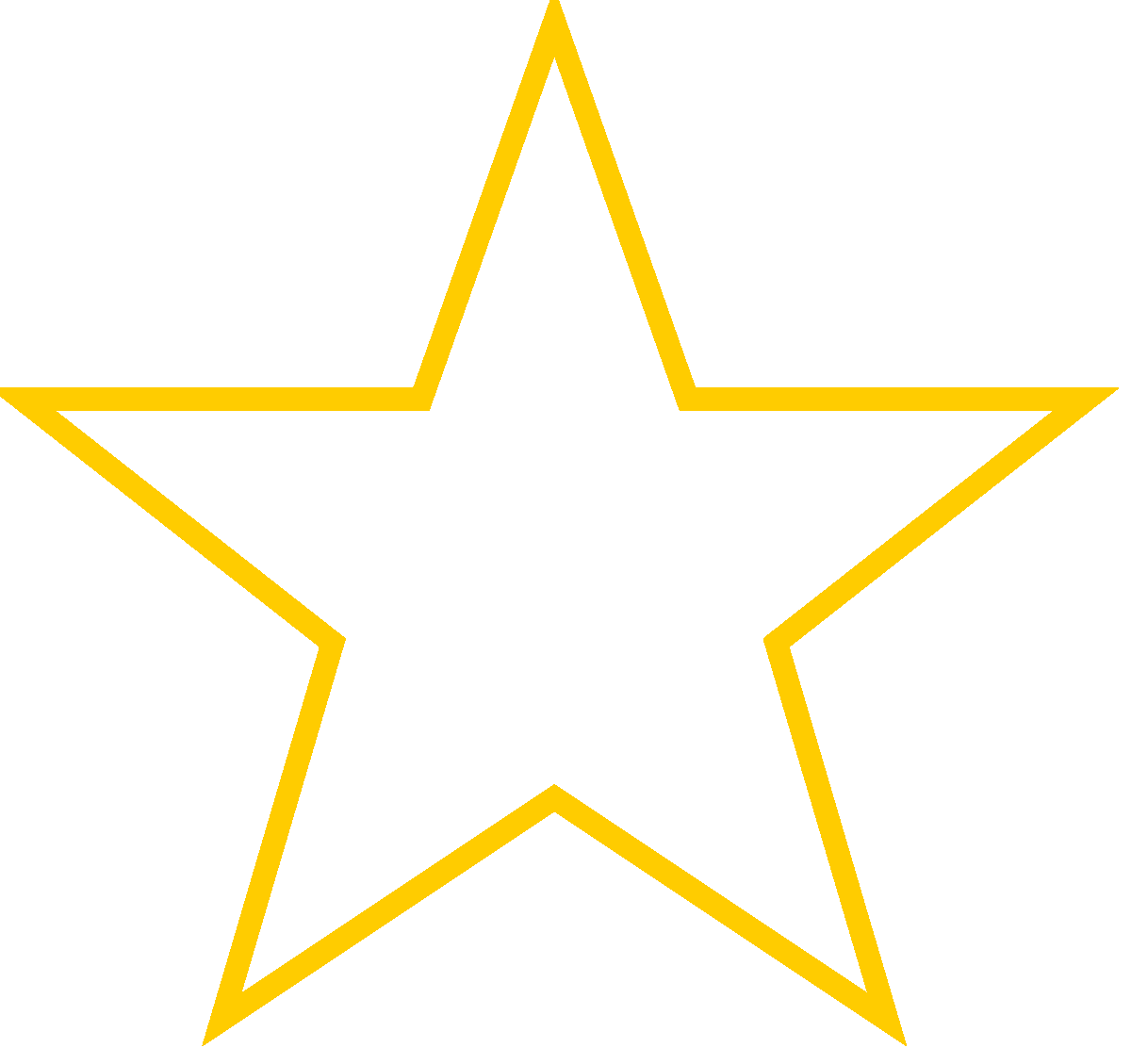 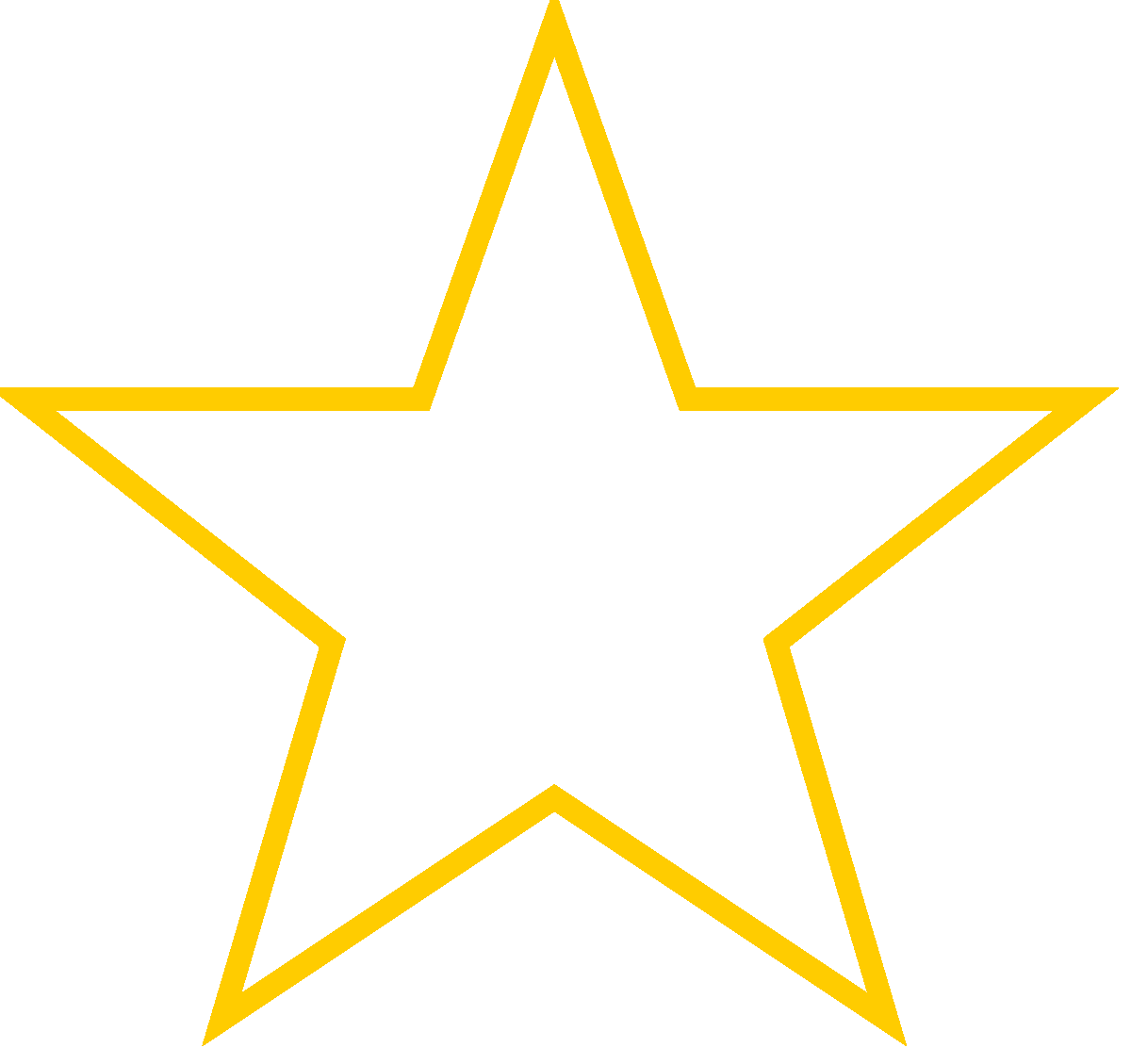 [Speaker Notes: @Cyril : Ici tu poseras la question ‘what’s an opinion leader? “]
Grammar practice
A trend setter gets you to buy a product.
On implique un effort de persuasion
An opinion leader makes you choose a service.
On implique un lien de cause à effet voire une contrainte
Les structures causatives permettent d’exprimer un lien de cause à effet, de contrainte ou de persuasion.
[Speaker Notes: @ Cyril : je te demanderai d’interagir et de changer les phrases en remplaçant les structures dans les phrases.]
How to calculate a satisfaction rate?
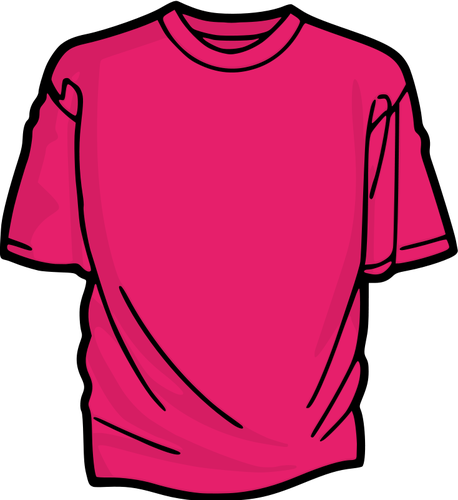 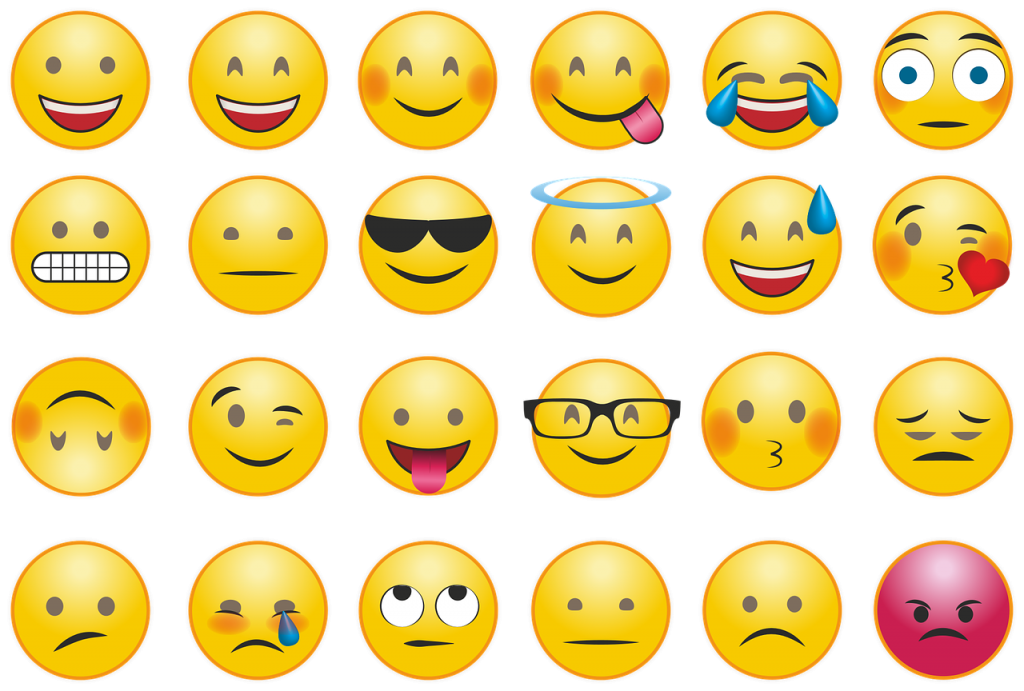 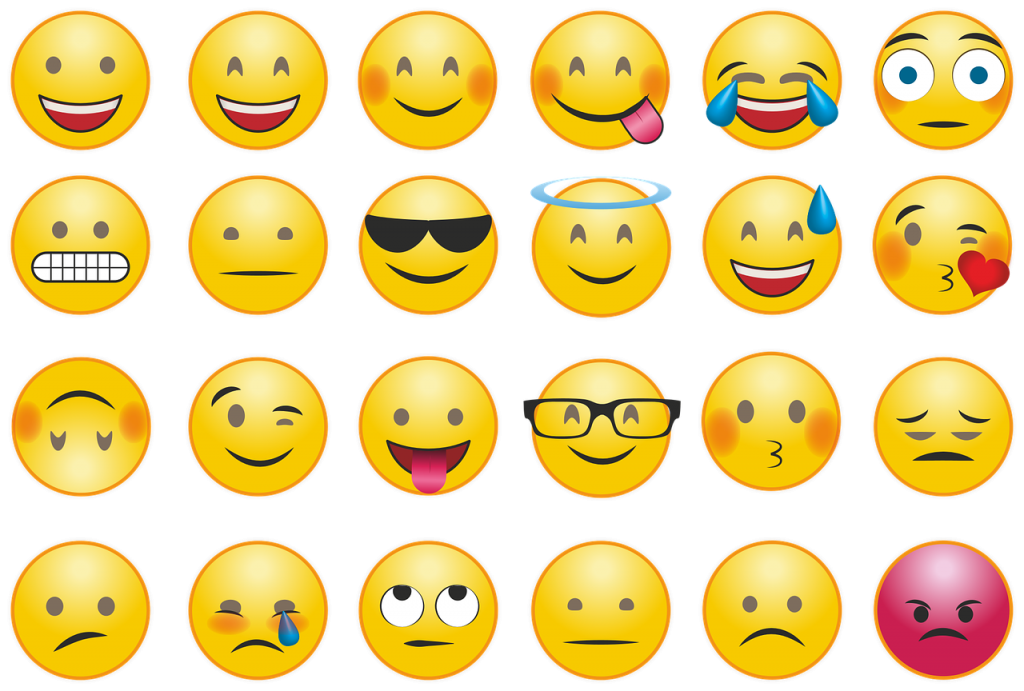 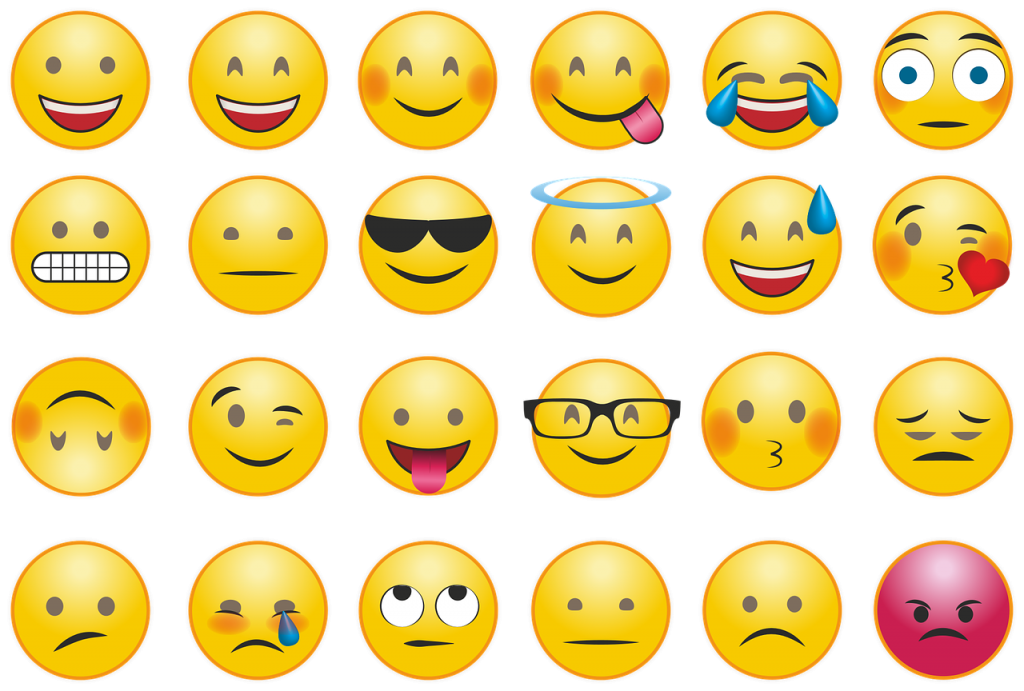 Opinion
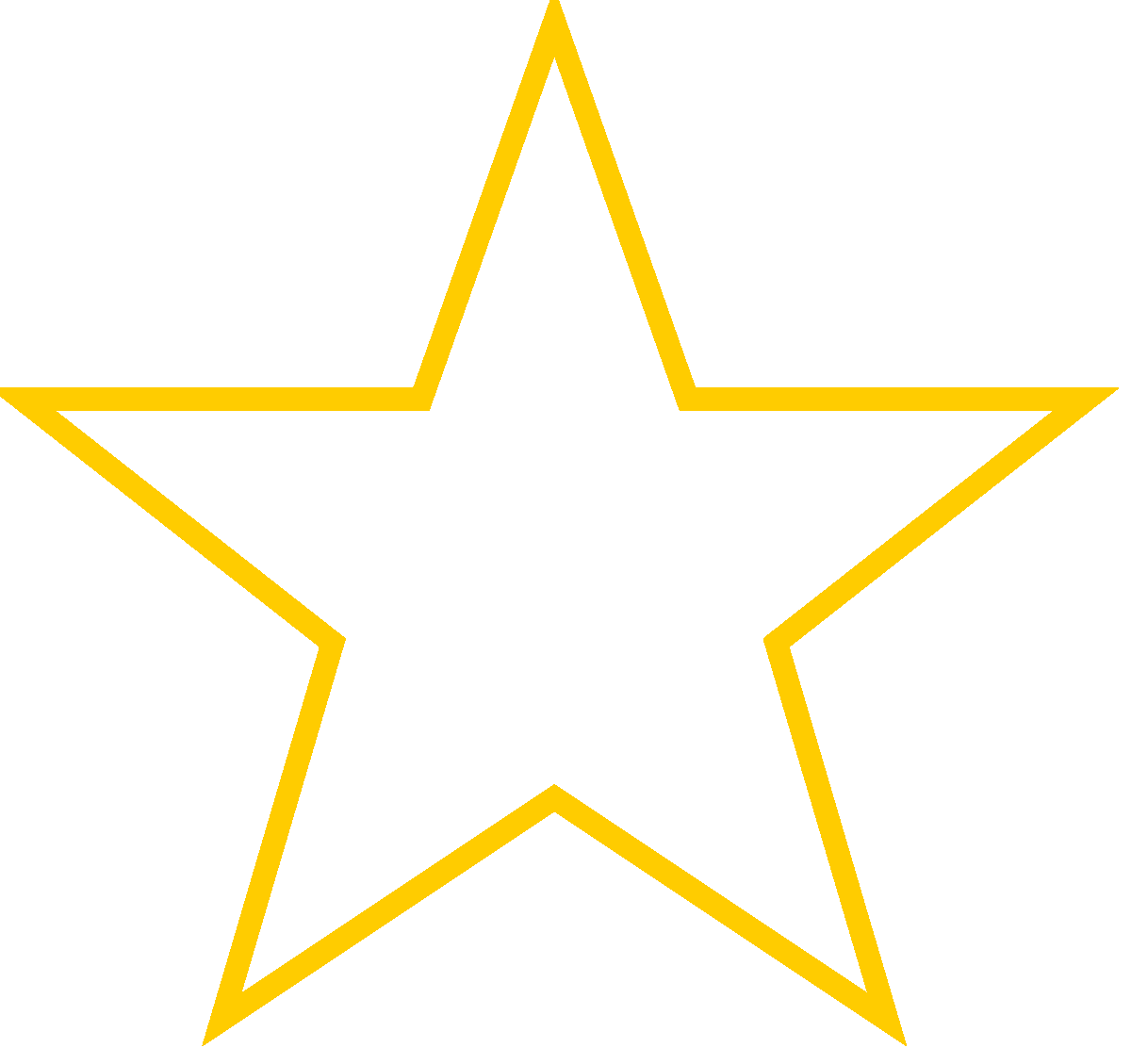 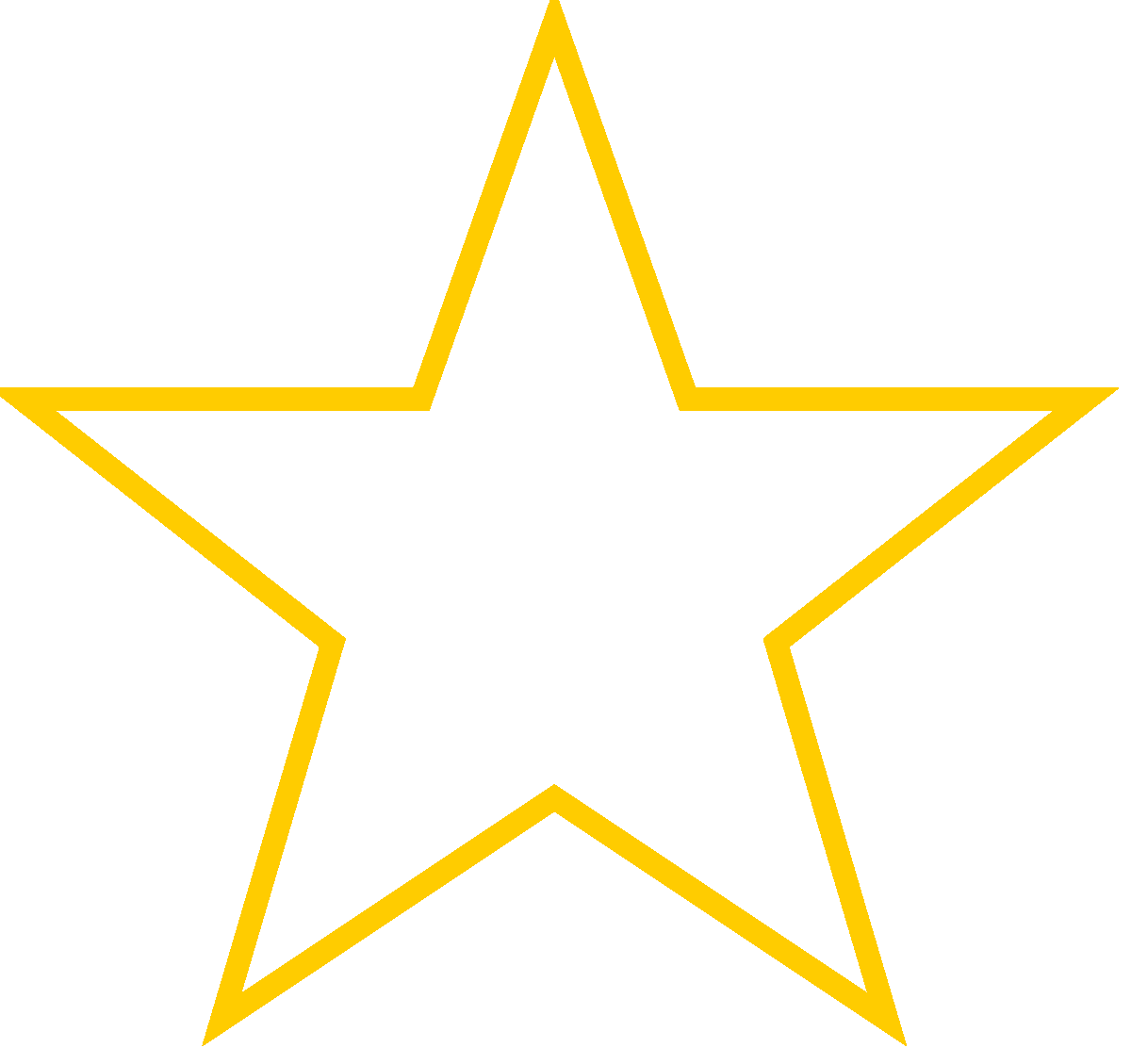 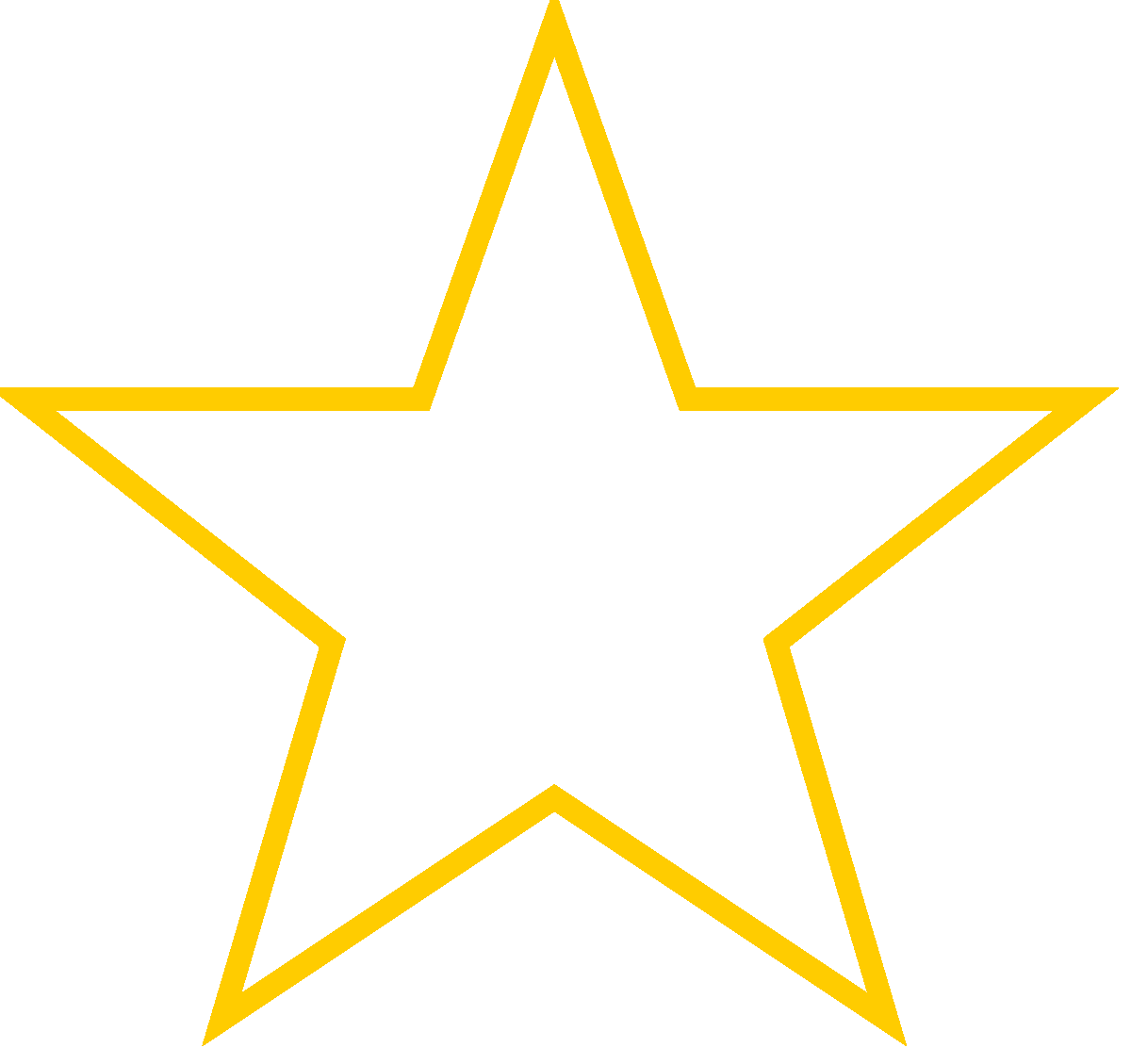 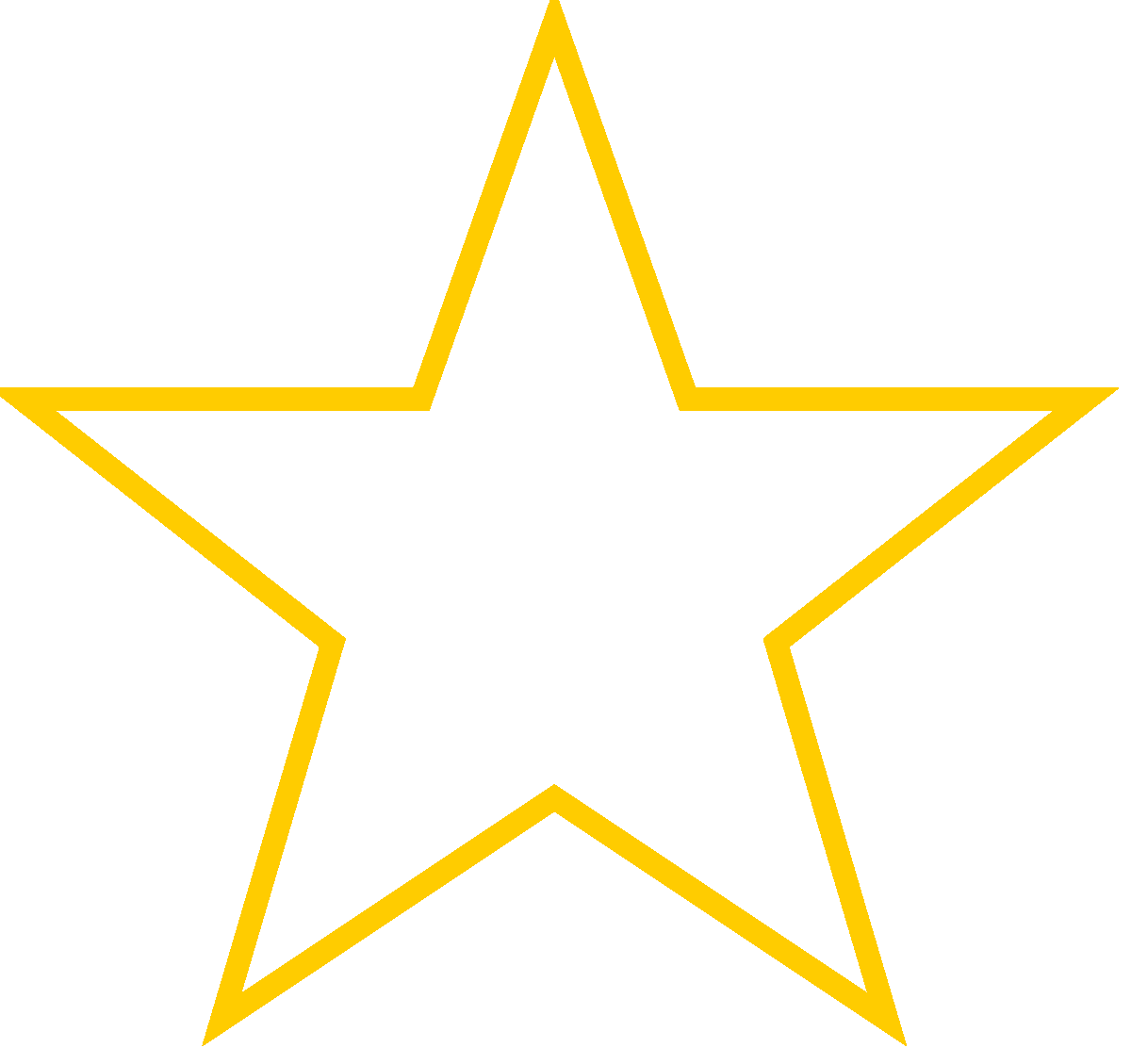 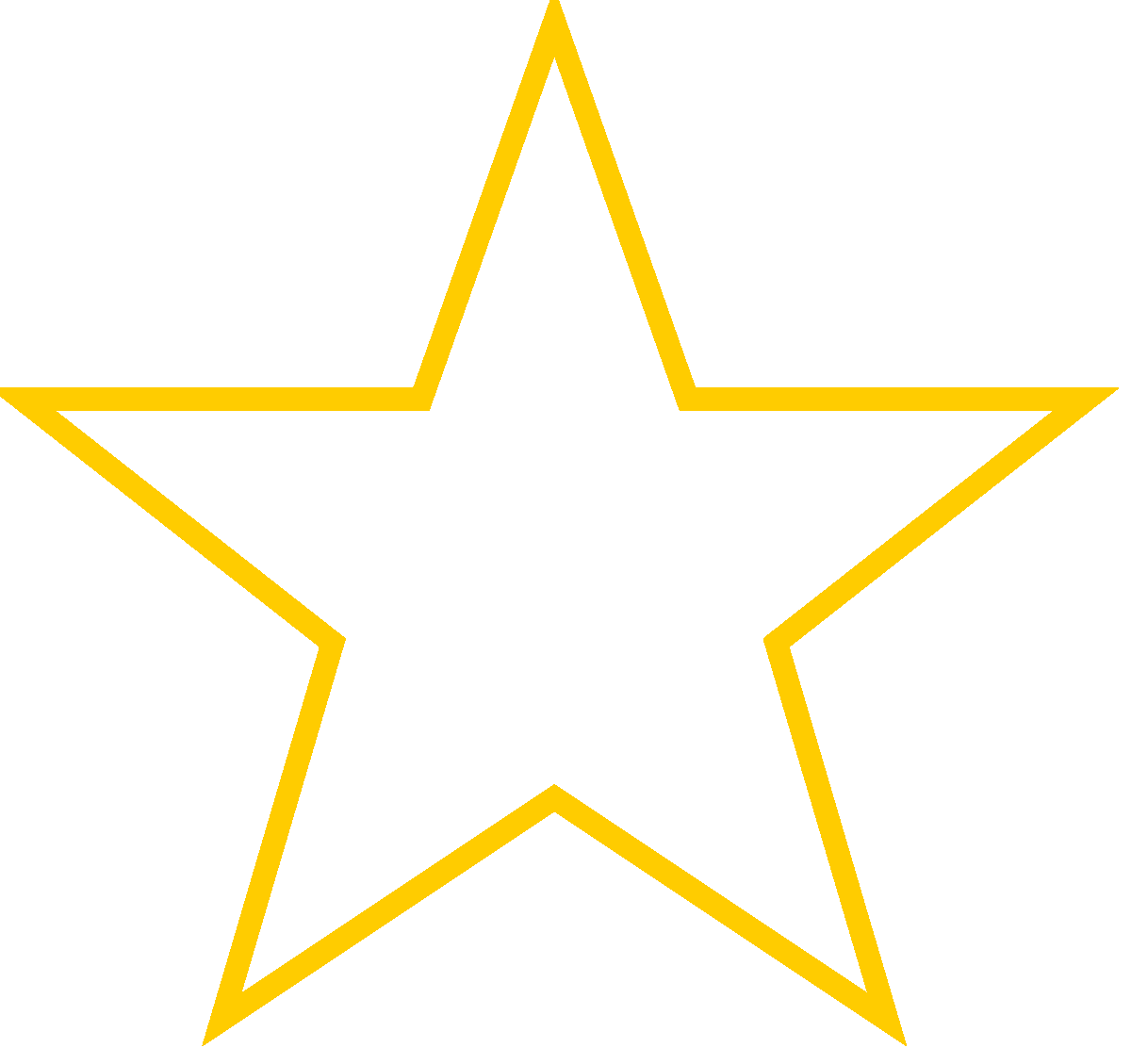 I noticed that when 5 people said that they loved this product, 2 of them don’t mind and 3 of them regret what they bought.
[Speaker Notes: @sandrine explique que l’on a des avis mais pas de note
5:2:3
Pas content : 3/10 puis sans avis = 2 pour 10 donc pour les contents 5/10.
soit avis positif = 7/10 donc 3,5 / 5
So now Sandrine, let’s see if you have understood]
How to calculate a satisfaction rate?
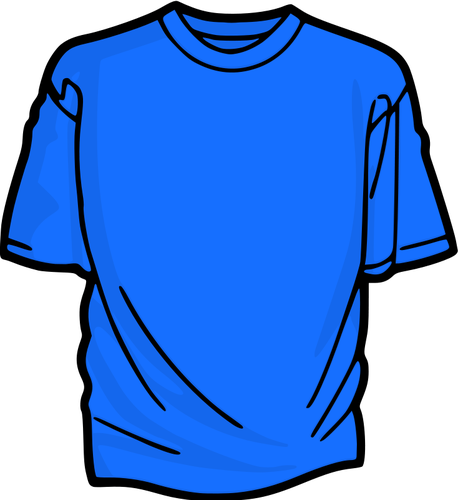 Satisfaction ratio
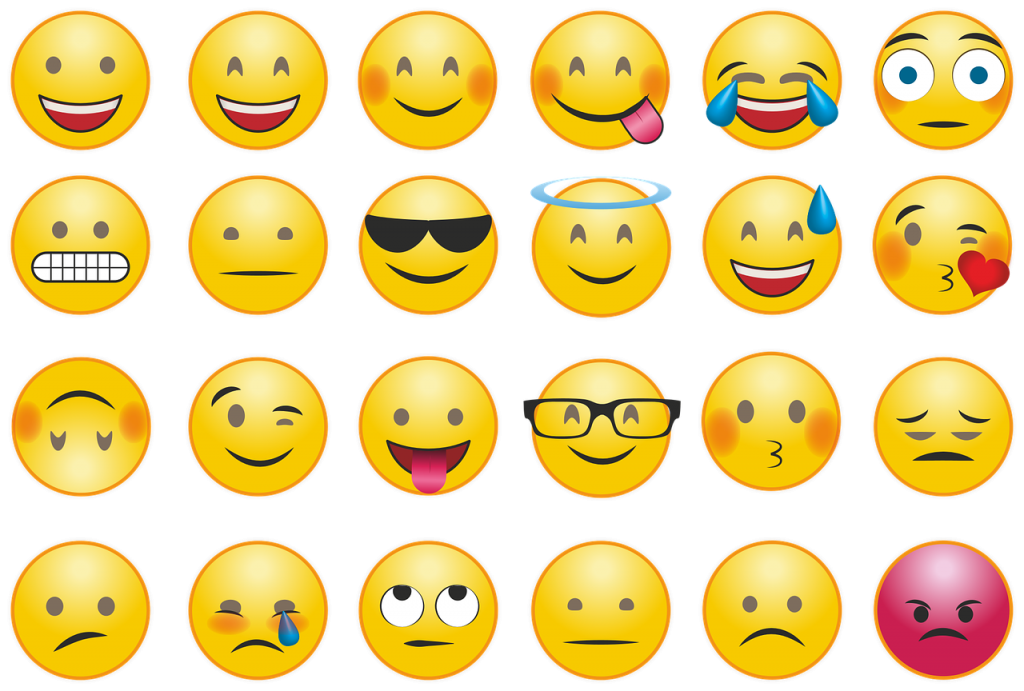 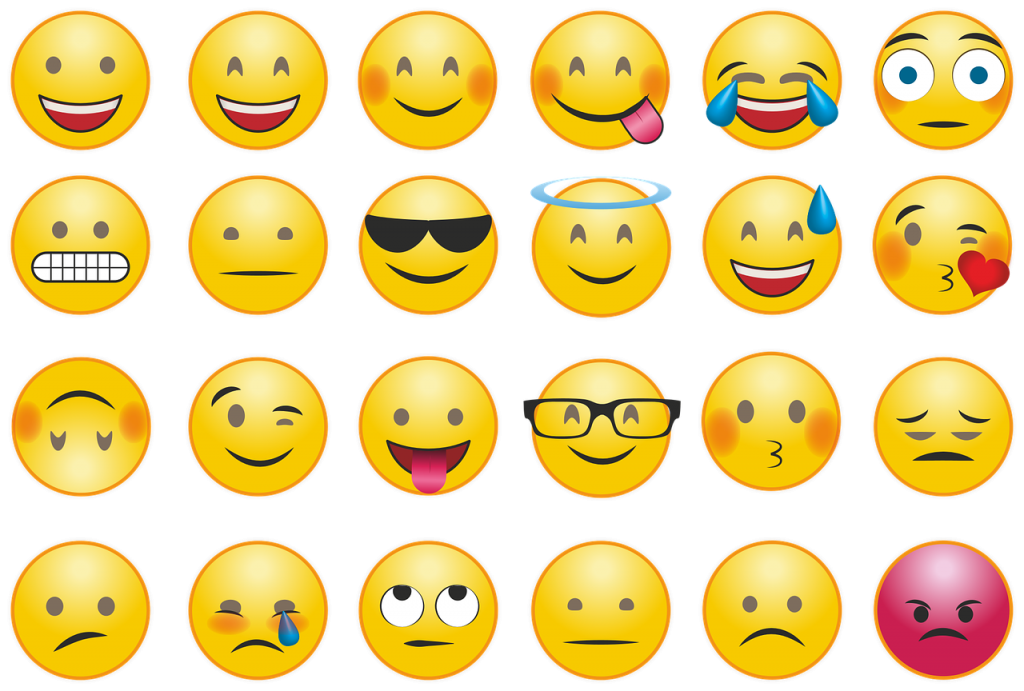 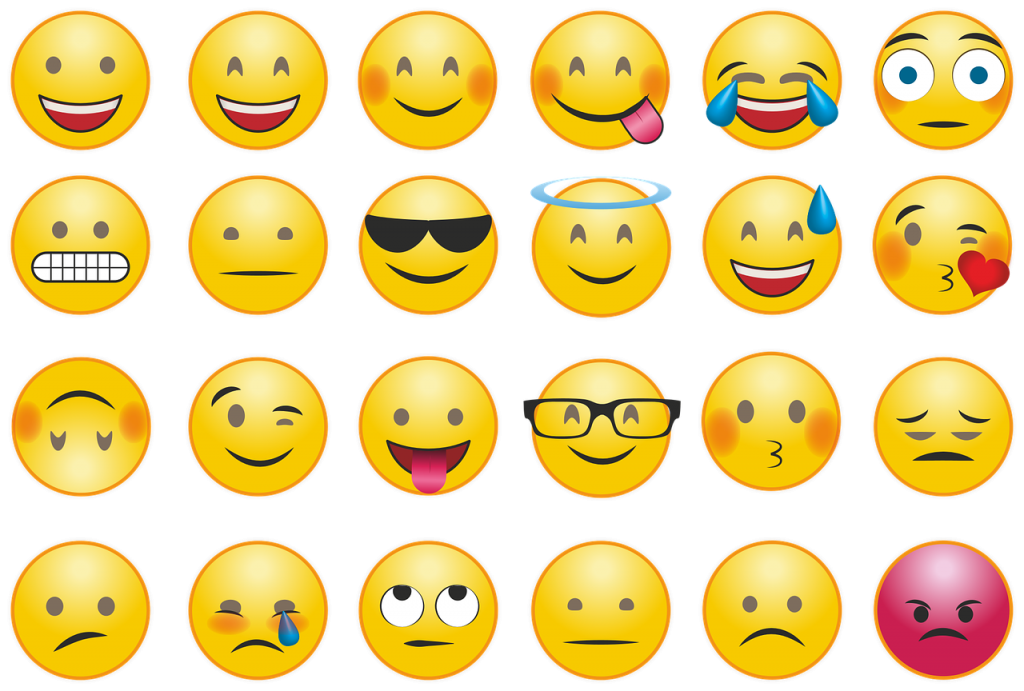 12 :  4  : 4
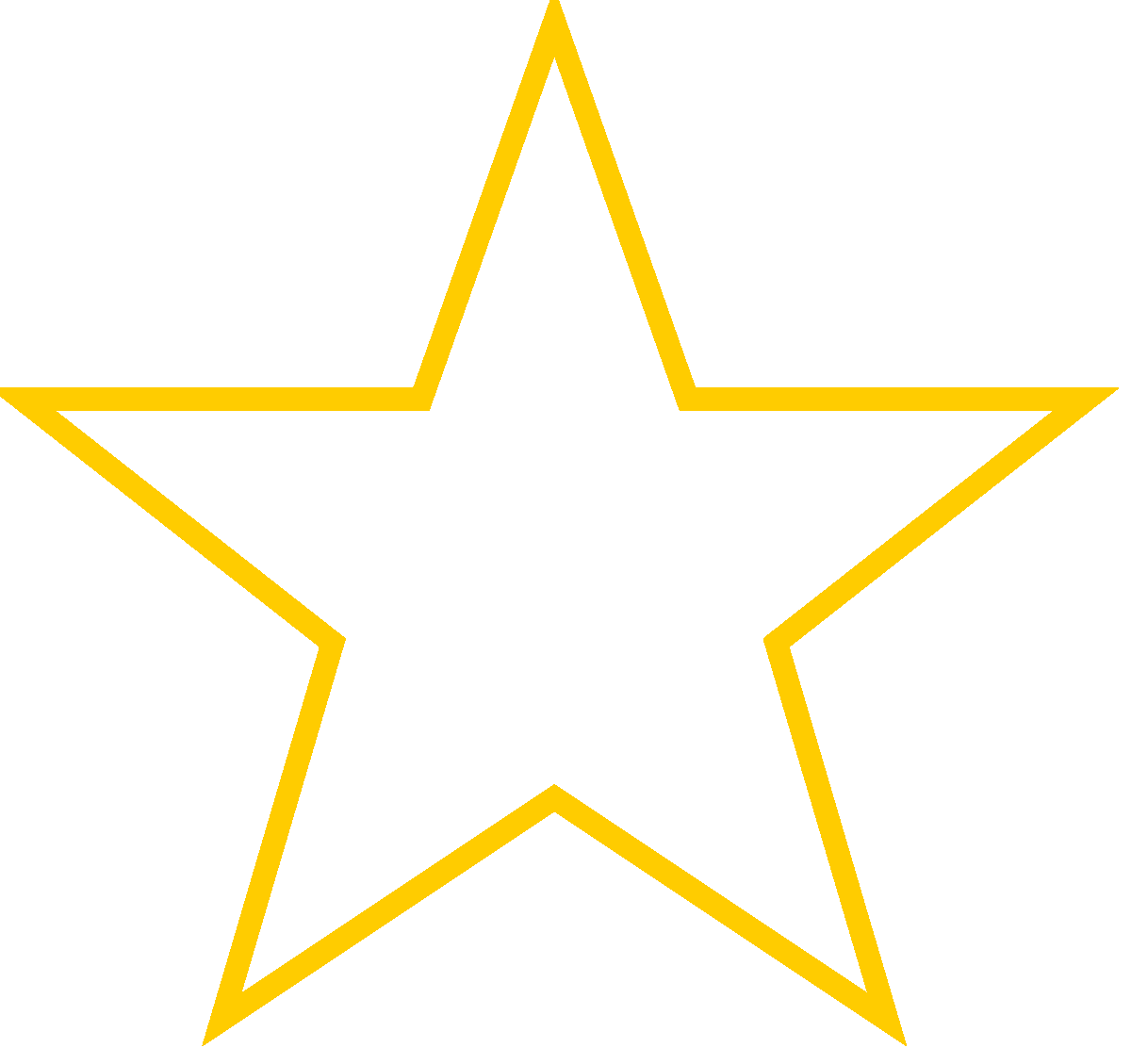 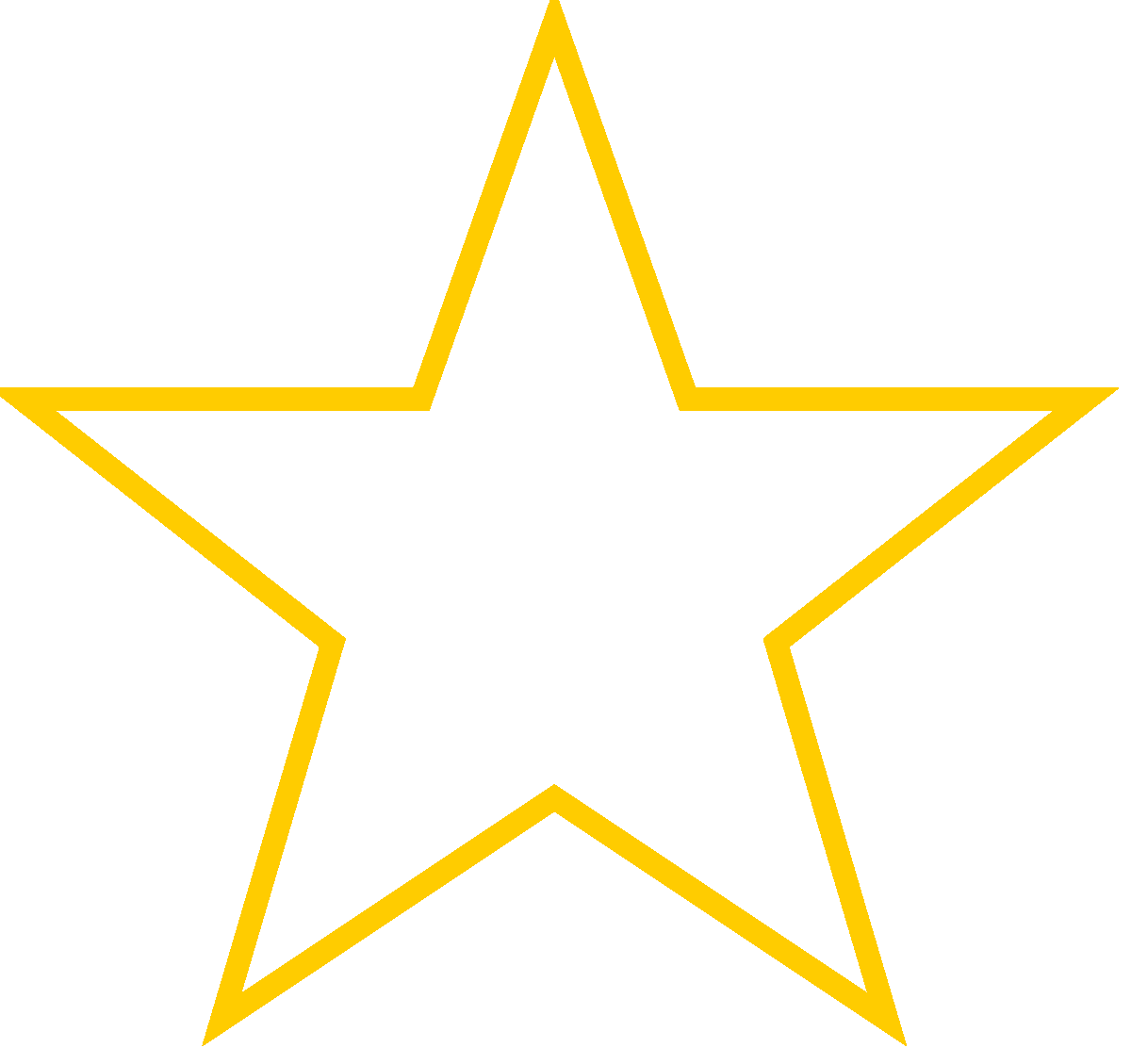 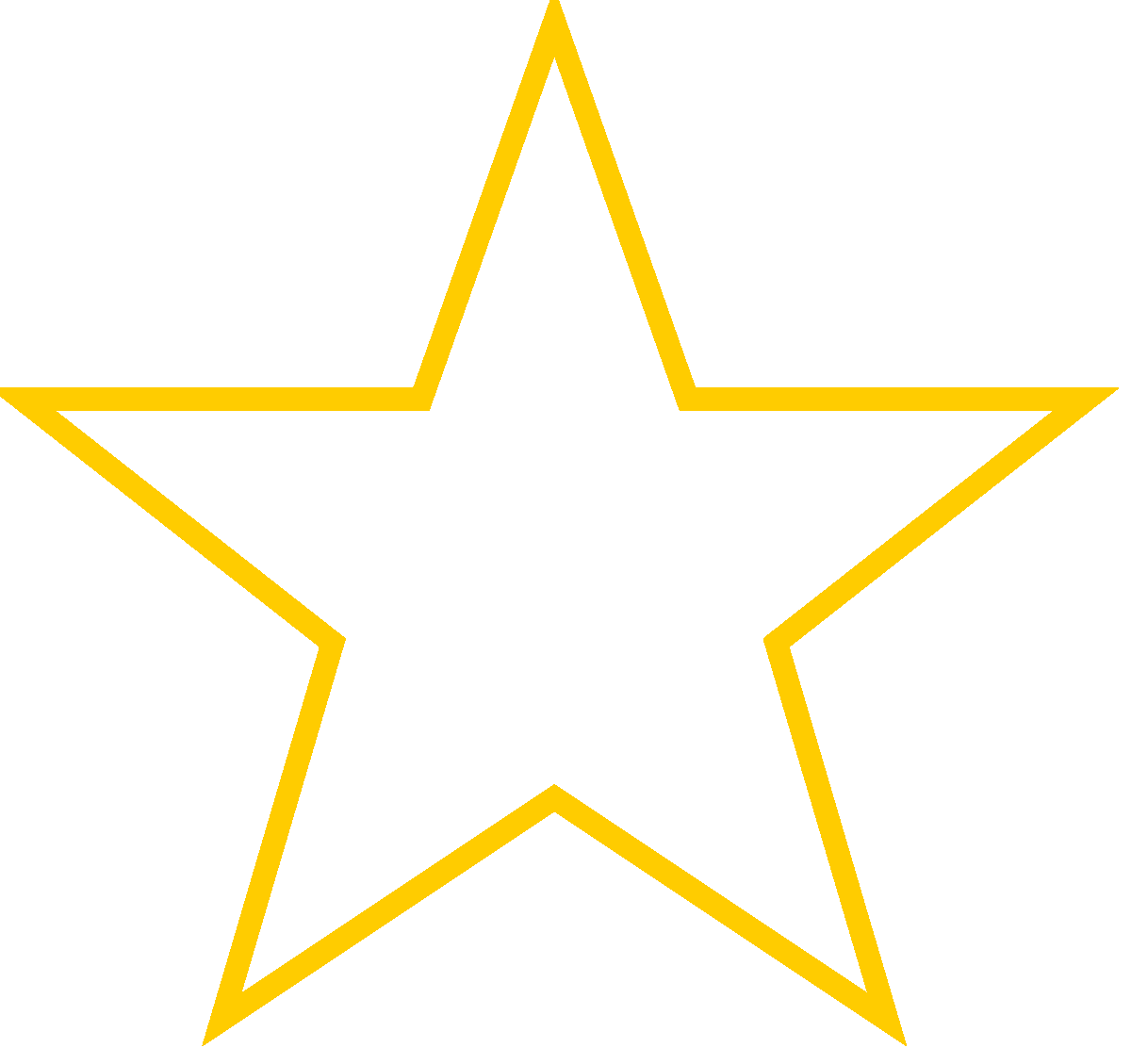 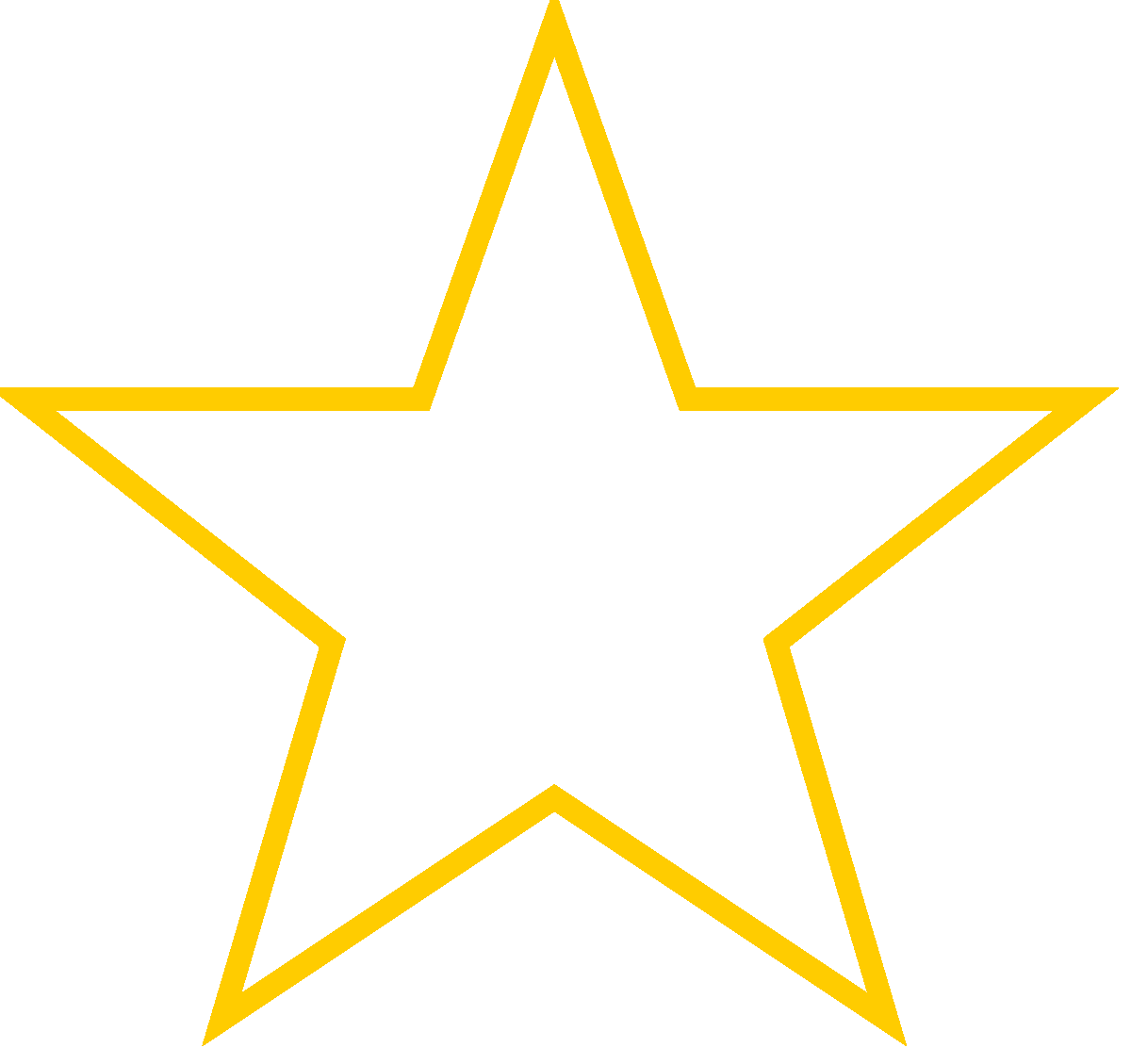 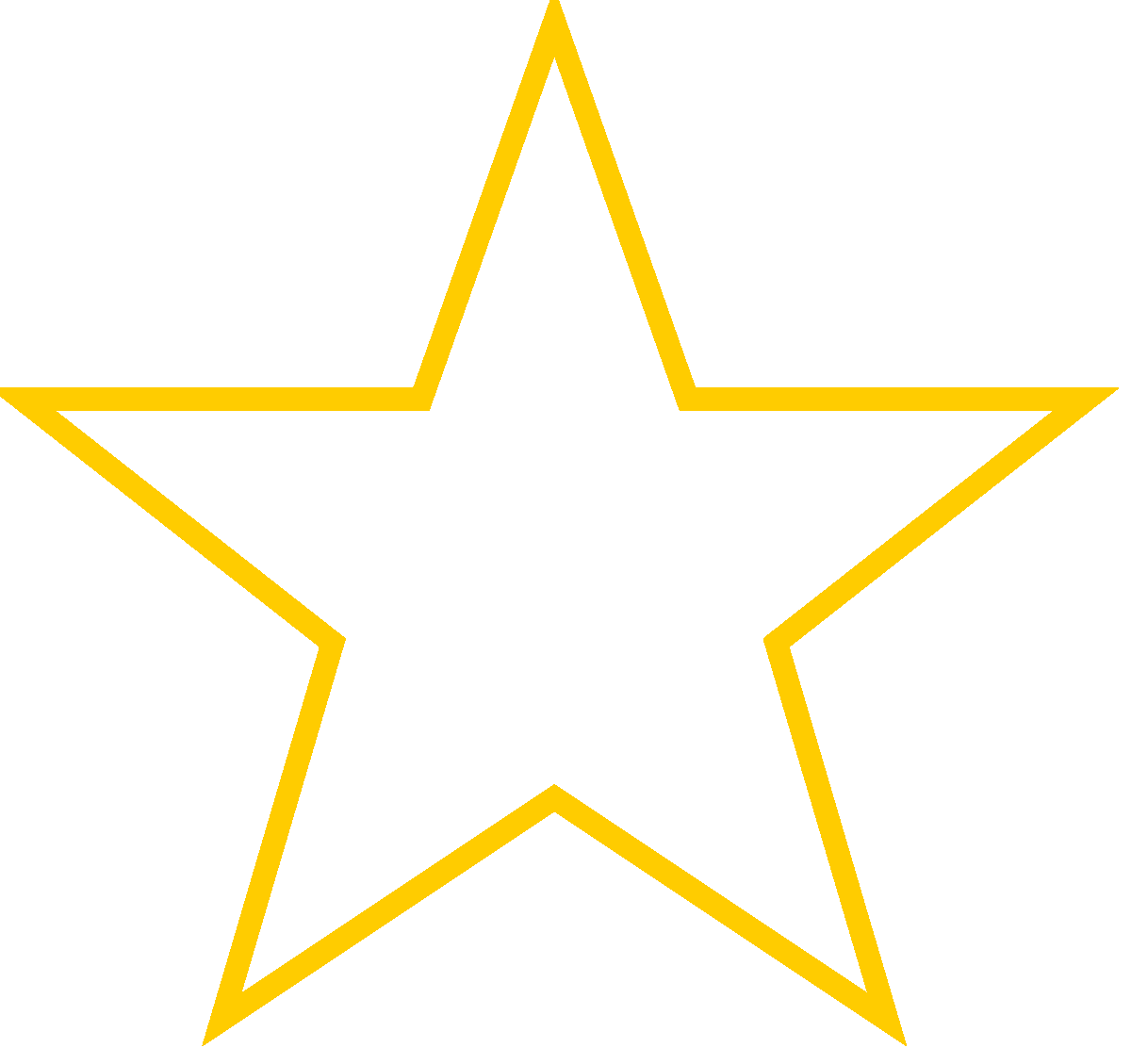 Opinion
[Speaker Notes: Here is another example, can you calculate the satisfaction rate ?
@ sandrine  : it’s a ratio 12:4:4
That means when 12 people say “i love this product, 4 say they don’t mind et 4 say they don’t like this product”.
Let’s see together how to calculate the satisfaction rate as we saw with Cyril.
il y a l’équivalent de l’avis de 20 personnes (12+4+4).
Donc pour calculer la proportion des personnes contentes en ajoutant les sans avis donc il y a 16/20 avis positifs soient 8/10 ou ⅘ DONC 4 ETOILES]
What is today's trend?
What is the trend today?
Definition 
It is the general direction in which something is changing.
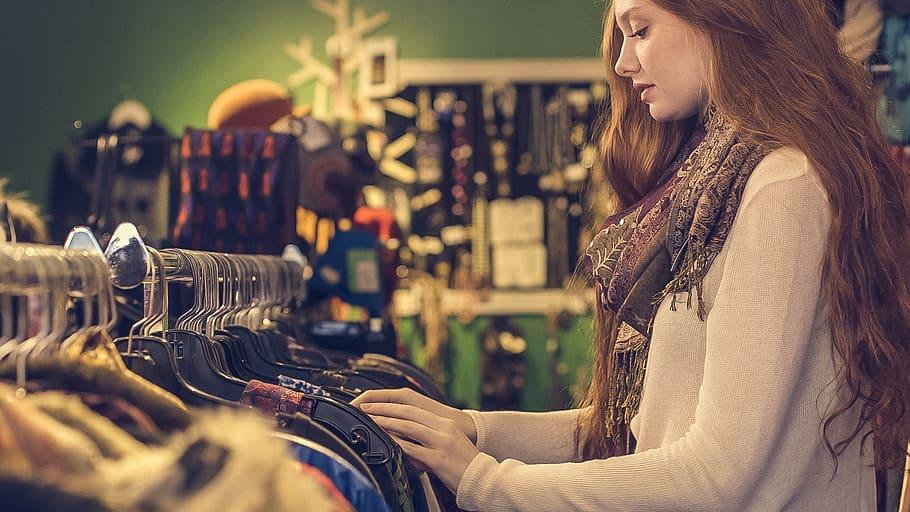 Derived words 
To be trendy / a trend /
a trend setter
Second hand buying
[Speaker Notes: @cyril: Sandrine,what is the definition of trend? 

@Sandrine pour transition : let’s see the evolution of this trend depending on the generations.]
Evolution of second hand buying
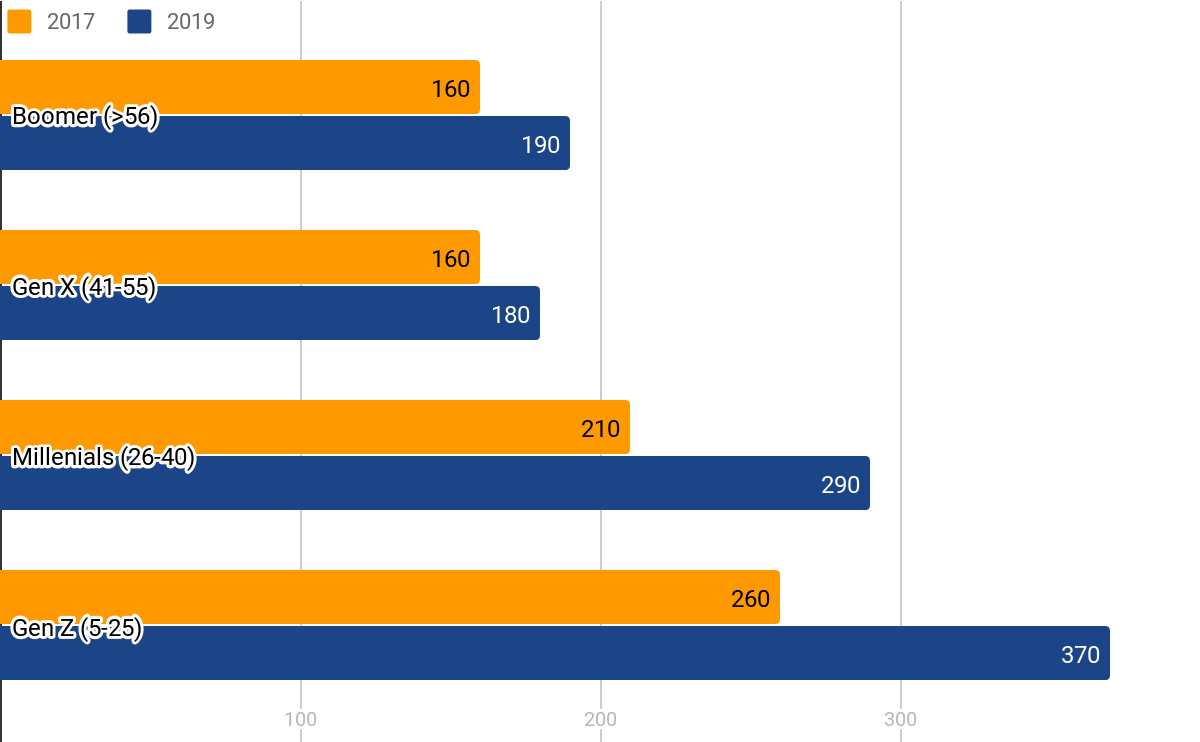 [Speaker Notes: @Sandrine : showing every generations and yellow is…
transition @sandrine : it seems to have a big difference for the Gen Z between 2017 and 2019, like a quarter more Cyril ??
@Cyril 2 fois plus d’achat pour GenZ que Boomer pour 2019
370 = 260 + 260*aug (360-270 = 110 = écart, la progression).
110 = 260xaug
coeff = 110/260 = 0,42 soit 42% en effet 260 * 1,42 = 370

@Cyril : so Sandrine, can you try to calculate the evolution for the boomers ? (30/160 almost 19% )]
What is the impact on our economy ?
The current trend to buy second hand products encourages us :
to buy and think differently.
to spend and produce less.
to reduce waste and maintain economic development
without using our natural resources (= sustainable development).
to educate customers and make them more aware.
[Speaker Notes: cyril : sustainable development]
Let's advertise our product
What is advertising ?
It is when you pay for space to promote a product, a service or a cause.
It is based on a strategy to make us buy the product.
an opinion
a target
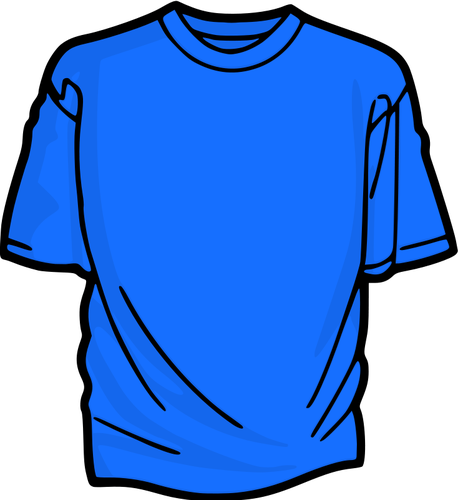 a slogan
Mathematical facts
a price
Media
[Speaker Notes: @ Cyril : ici tu peux poser la question ‘What is advertising? ‘]
Brand new product for summer
BE COOL and TRENDY
Buy second hand
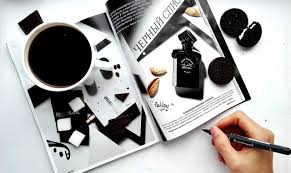 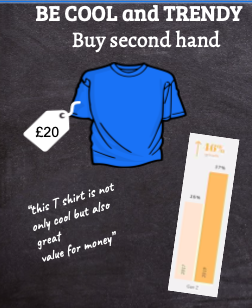 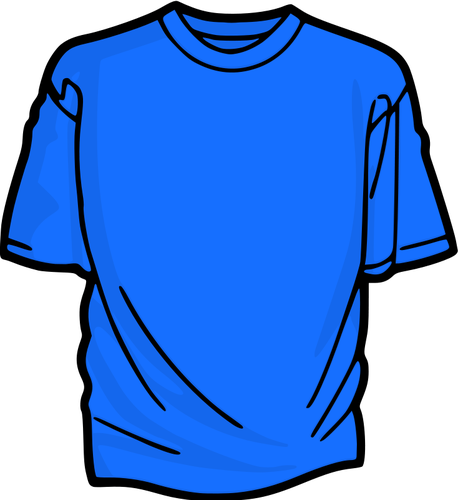 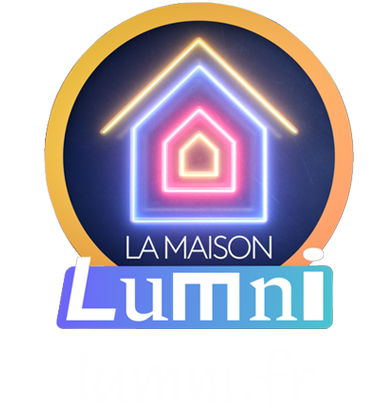 +42%
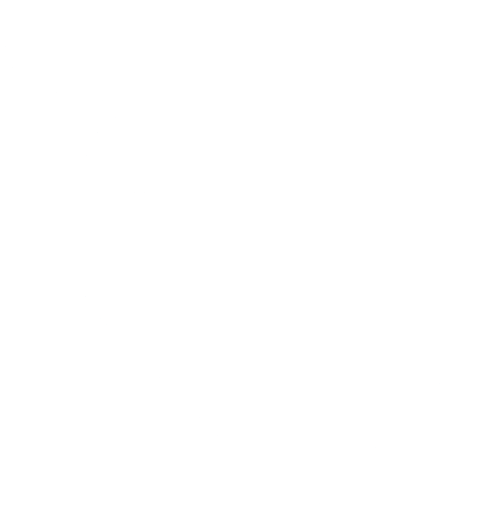 $20
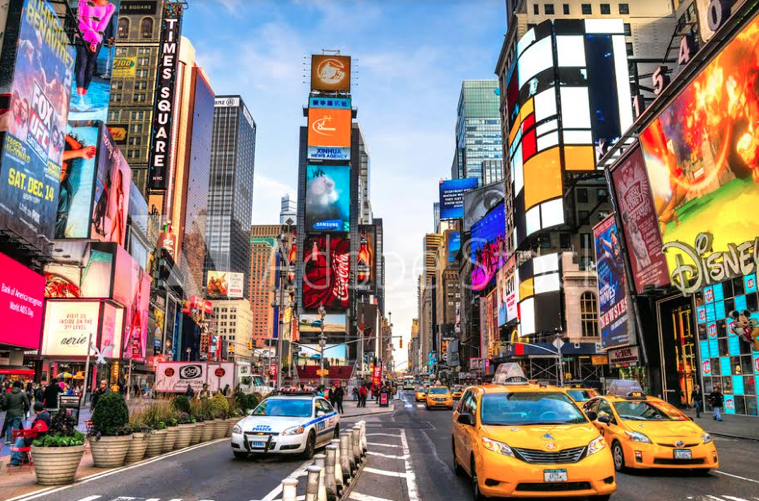 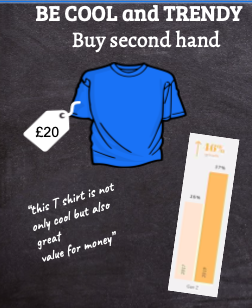 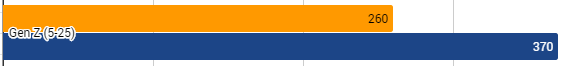 “this T shirt is not only cool but also great 
value for money”
On récapitule...
COPY
Vocabulary:
an ad/ an advert / an advertisement
a device
a slogan
a brand
a trend
a store/ a shop
to increase/ rise
to decrease / fall
to advertise
to promote
to purchase
Grammar : 
deriving words
causative structures:
(make someone do something/ get someone to do something/ persuade someone to do something ) 
comparatives
Prefer + verb-ing
Would rather ...than
Mathematical terms : 

a pie chart
a bar chart
a graph
an axis
a proportion
a ratio 
a percentage
Pour aller plus loin
Réaliser une campagne de publicité en incorporant les différentes parties revues dans le cours. 

Grammar : https://www.englisch-hilfen.de/en/

Analysing graphs and bar charts in English 
https://learnenglishteens.britishcouncil.org/skills/writing/intermediate-b1-writing/describing-bar-chart
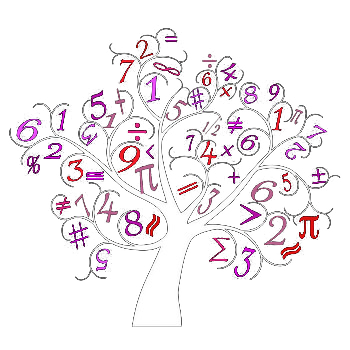 Stay Safe
and
Don’t forget
the protective measures !
Good buy :)
Good bye
Ressources
summer : https://pxhere.com/en/photo/1541433
T-shirts: https://publicdomainvectors.org/fr/gratuitement-des-vecteurs/Rose-t-shirt-vector-images-clipart/11652.html
Trainers: https://pixabay.com/fr/vectors/chaussures-de-sport-formateurs-310941/
newspaper : https://freesvg.org/vector-illustration-of-newspaper-icon
printer : https://pixabay.com/fr/vectors/imprimante-périphériques-matériel-146481/
Pie chart on online consumption
https://lab.getapp.com/research-online-purchase-offline-omnichannel/
secondhandbuying : https://commons.wikimedia.org/wiki/File:Brand_new_second_hand.jpg
secondhand buying charts : https://www.thredup.com/resale?tswc_redir=true
secondbuying woman : https://www.pxfuel.com/en/free-photo-xnctv
Time square https://fr.wikipedia.org/wiki/Fichier:Times_Square_Lightboards_-_USA.jpg
Calculator https://www.publicdomainpictures.net/fr/view-image.php?image=82908&picture=calculatrice-noir-clipart




Definition / phonetics : macmillandictionary.com